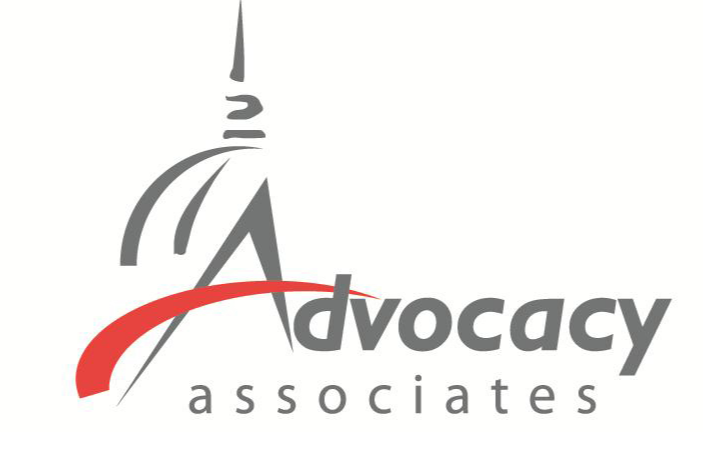 Online Schedules and Logistics Overview
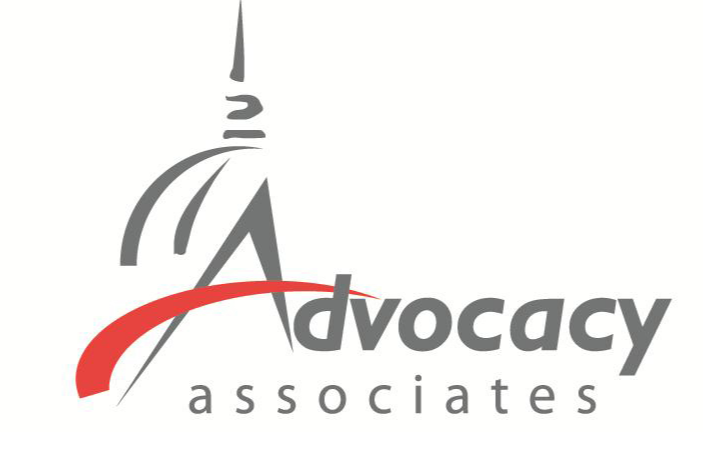 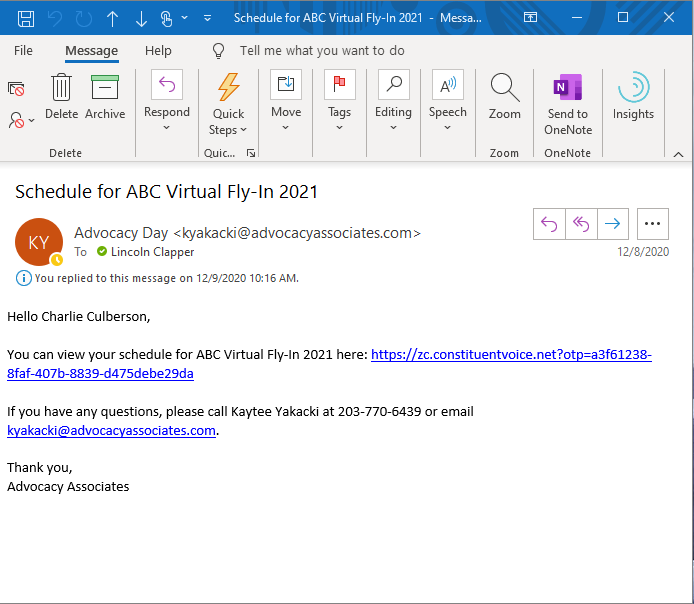 Receiving Your Schedule
You will receive an automated email from Advocacy Associates on a to-be-determined date by your organization
Click on the URL to access your schedule. You will be automatically logged in when clicking on the URL
Check your SPAM/JUNK folder if you think you did not receive the email
Verify with your organization on the date schedules were/will be sent
Follow your email platform’s instructions for unmarking future correspondence as spam, if needed
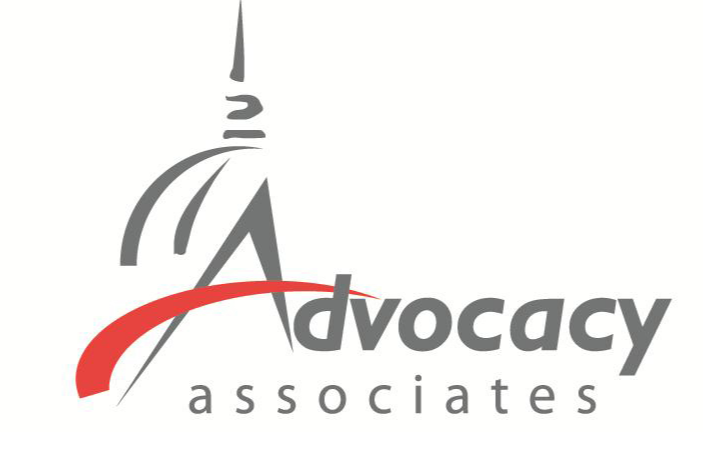 Not Able to Login?
If you are not able to login or become logged out at any point, you will land at a login page
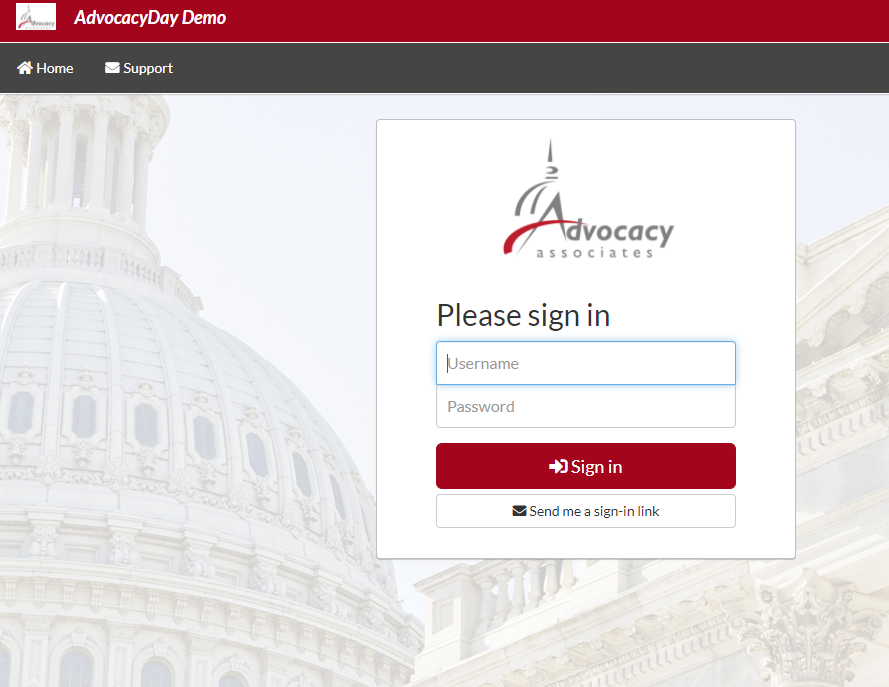 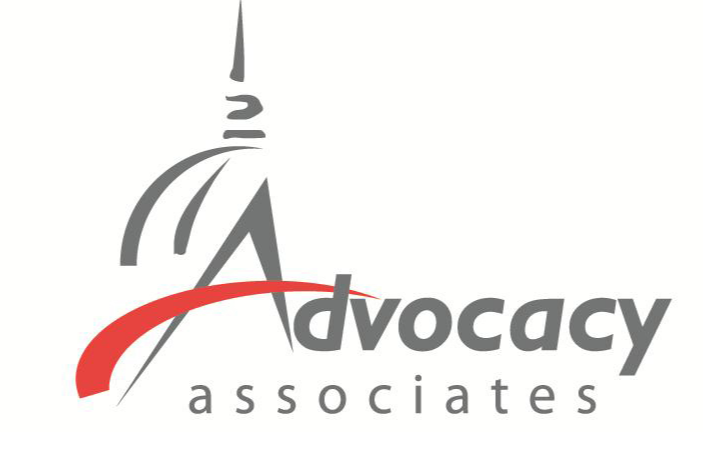 Not Able to Login?
If you are not able to login or become logged out at any point, you will land at a login page
Select “Send me a sign-in link” – do not try to enter a username or password
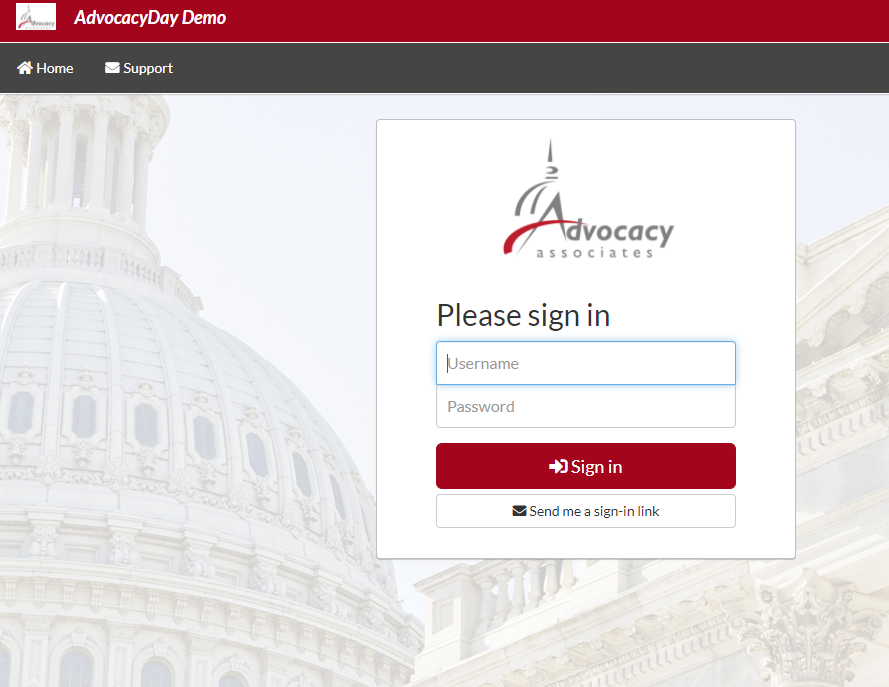 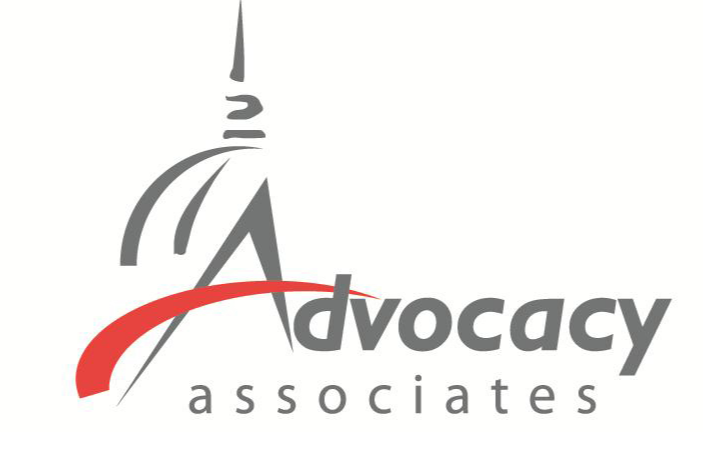 Not Able to Login?
If you are not able to login or become logged out at any point, you will land at a login page
Select “Send me a sign-in link” – do not try to enter a username or password
Input the email you registered for the event with to receive a new link to your schedule
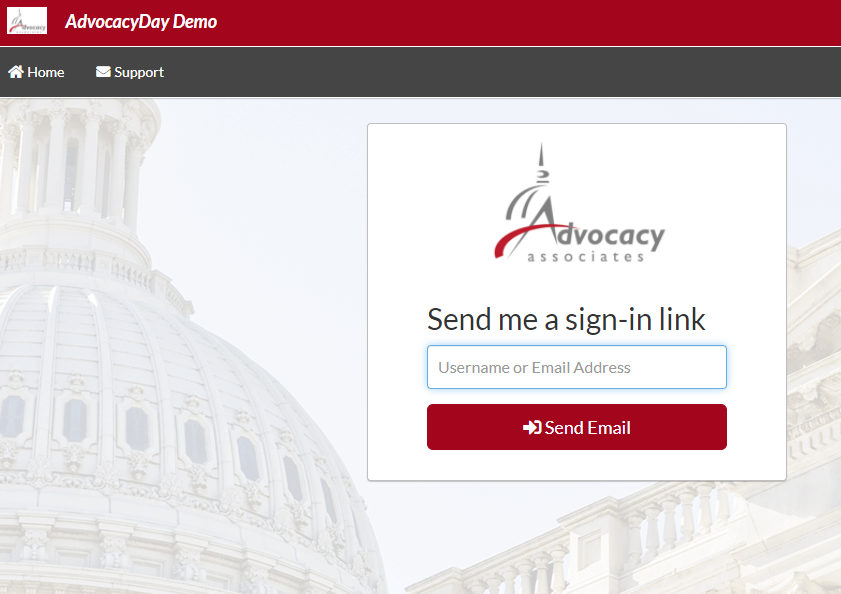 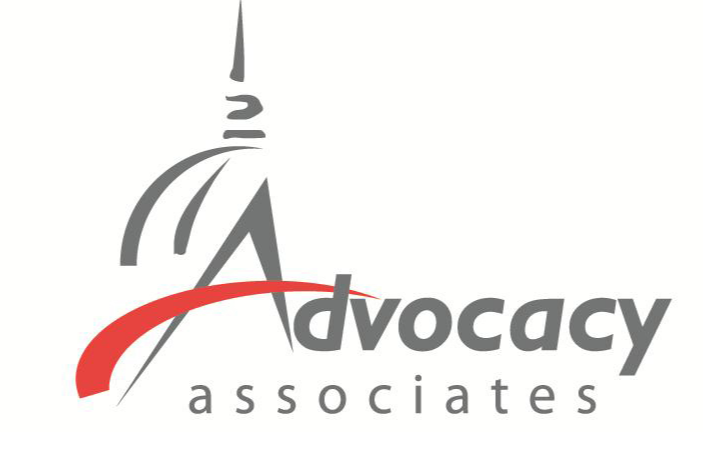 Not Able to Login?
If you are not able to login or become logged out at any point, you will land at a login page
Select “Send me a sign-in link” – do not try to enter a username or password
Input the email you registered for the event with to receive a new link to your schedule
If the problem persists, click on the Support tab, fill out the questionnaire, and Advocacy Associates will contact you shortly
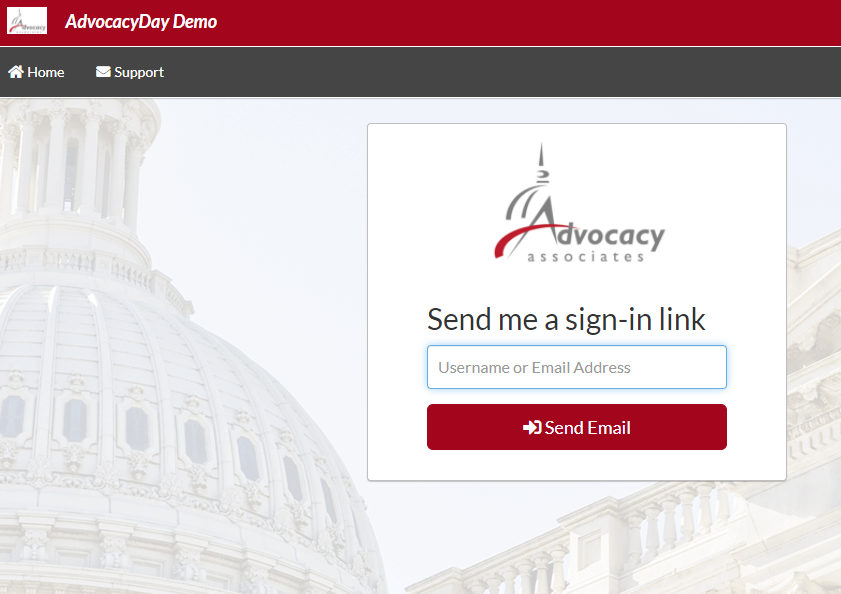 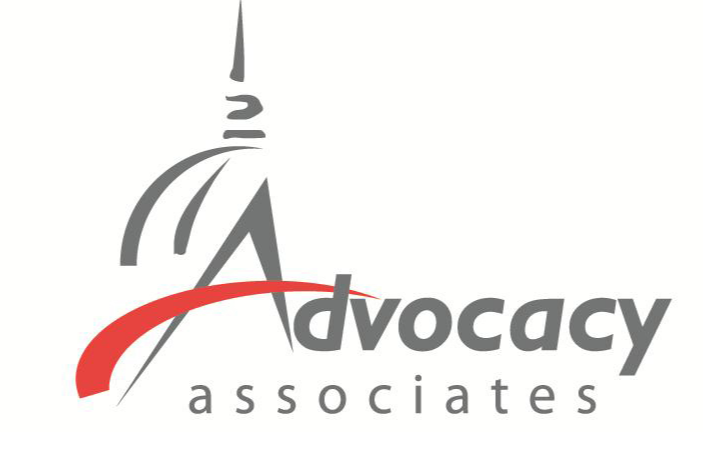 Main Schedule Page
Select the Meetings Tab from your home page
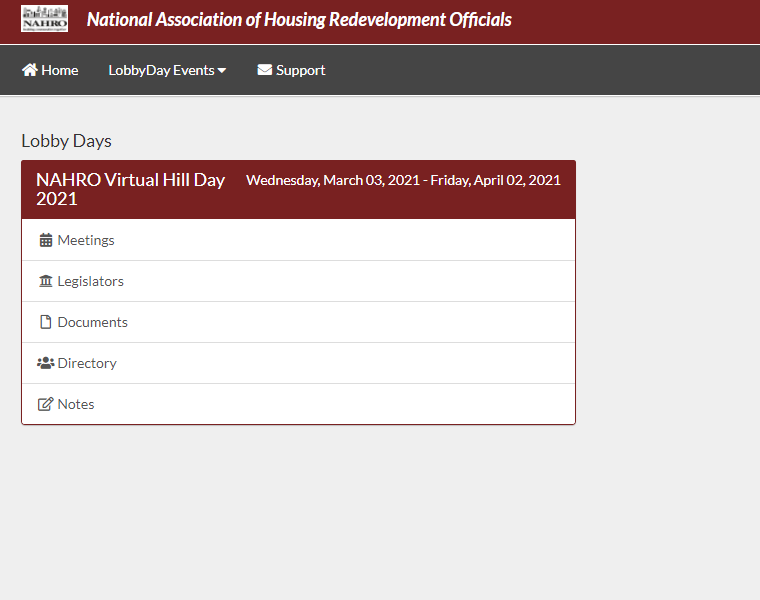 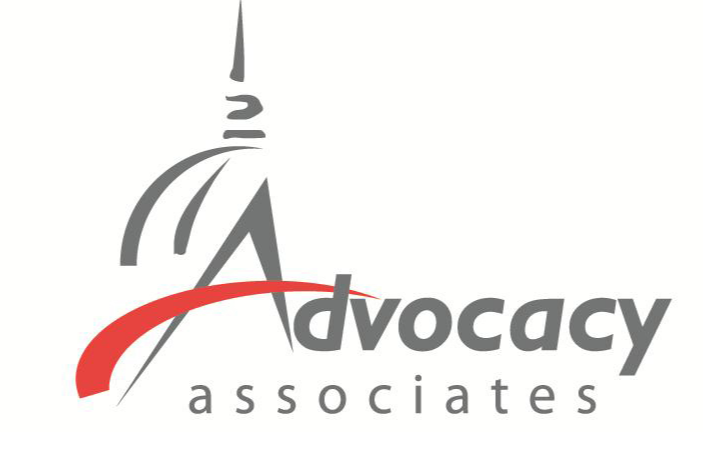 Main Schedule Page
Confirmed meetings display on the top
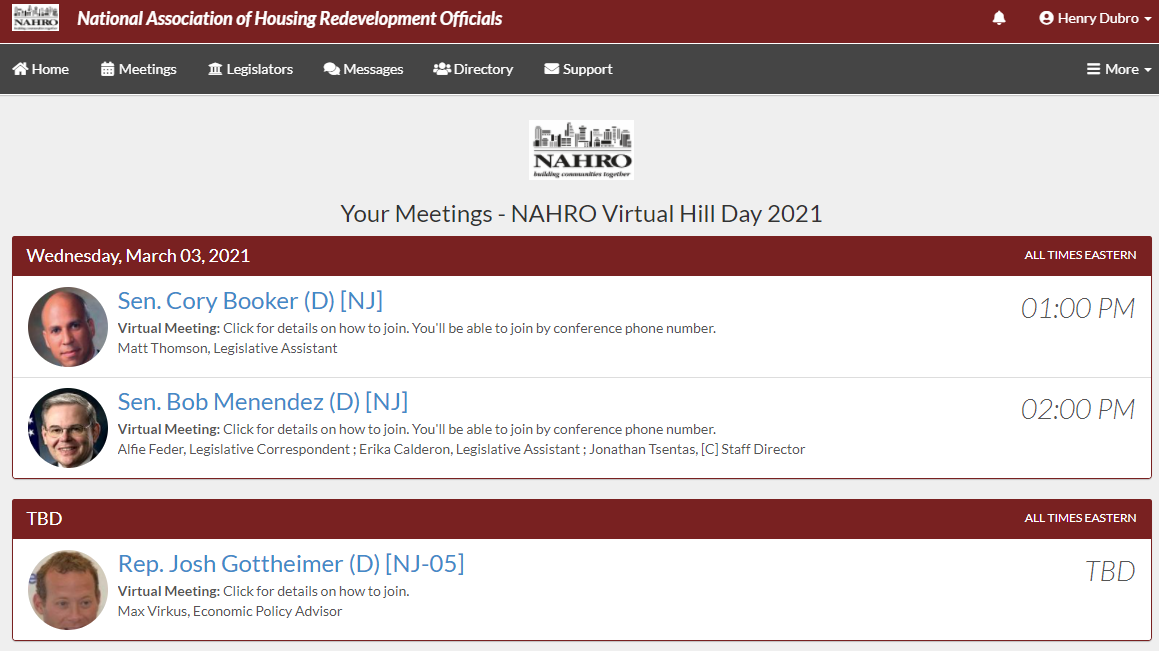 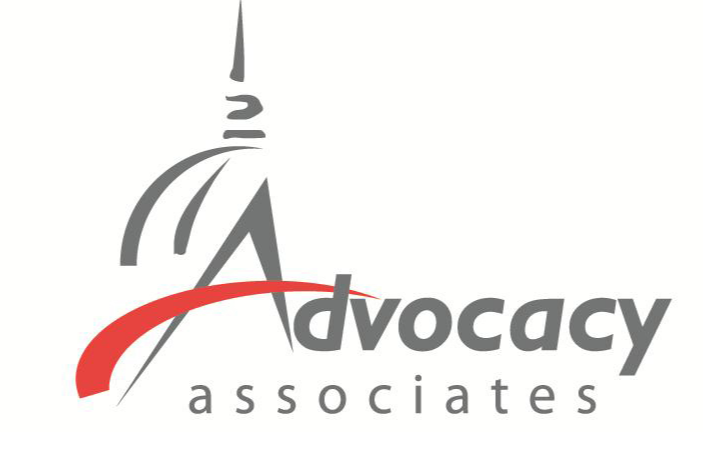 Main Schedule Page
Confirmed meetings display on the top
Pending meetings display on the bottom
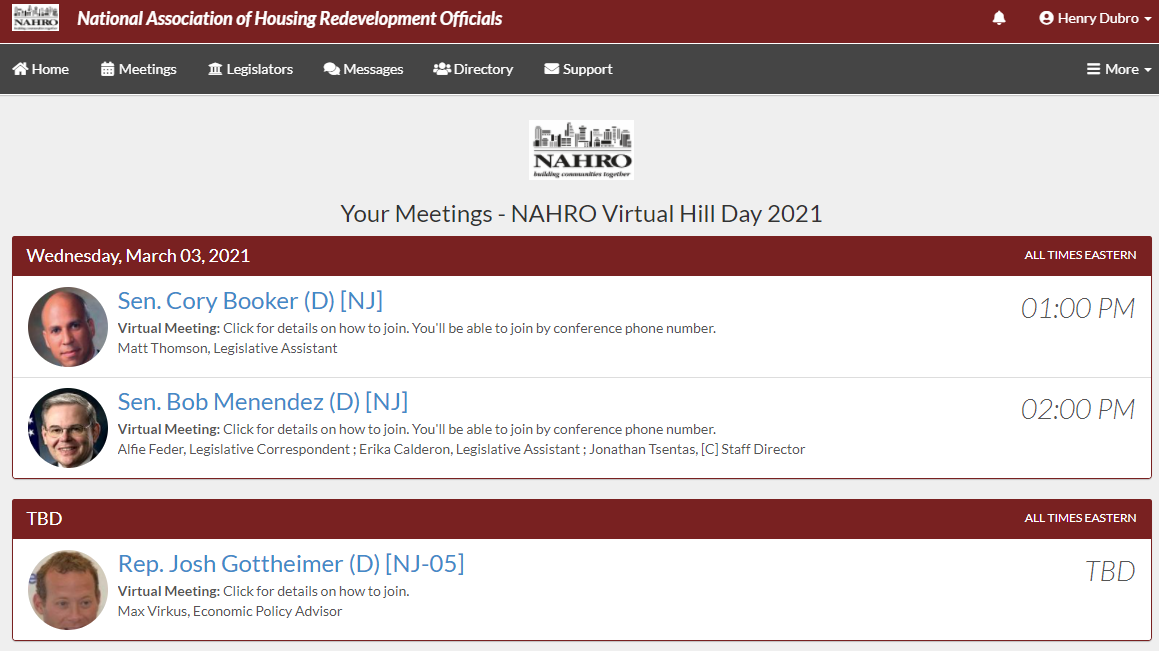 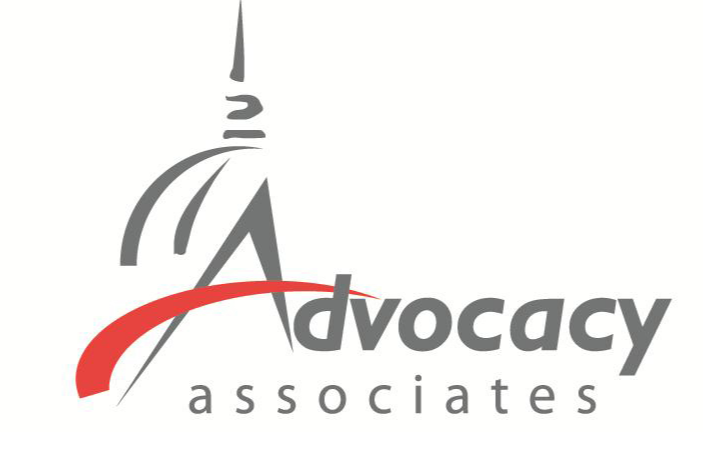 Main Schedule Page
Confirmed meetings display on the top
Pending meetings display on the bottom
All times will be displayed as EASTERN
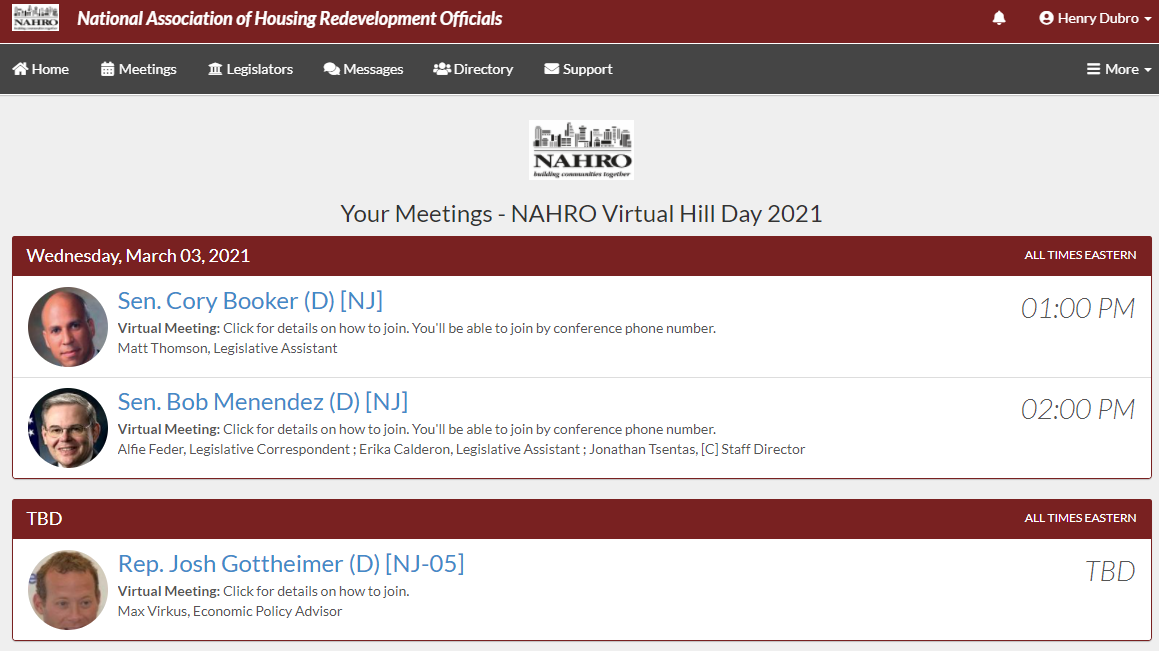 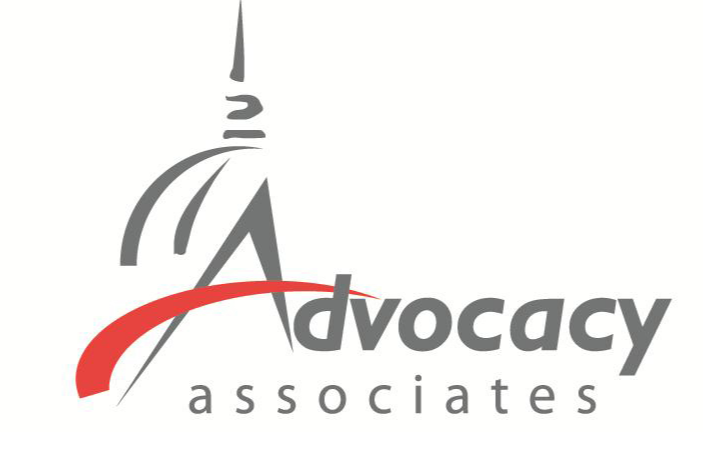 Main Schedule Page
Confirmed meetings display on the top
Pending meetings display on the bottom
All times EASTERN
Click on each meeting to access the information
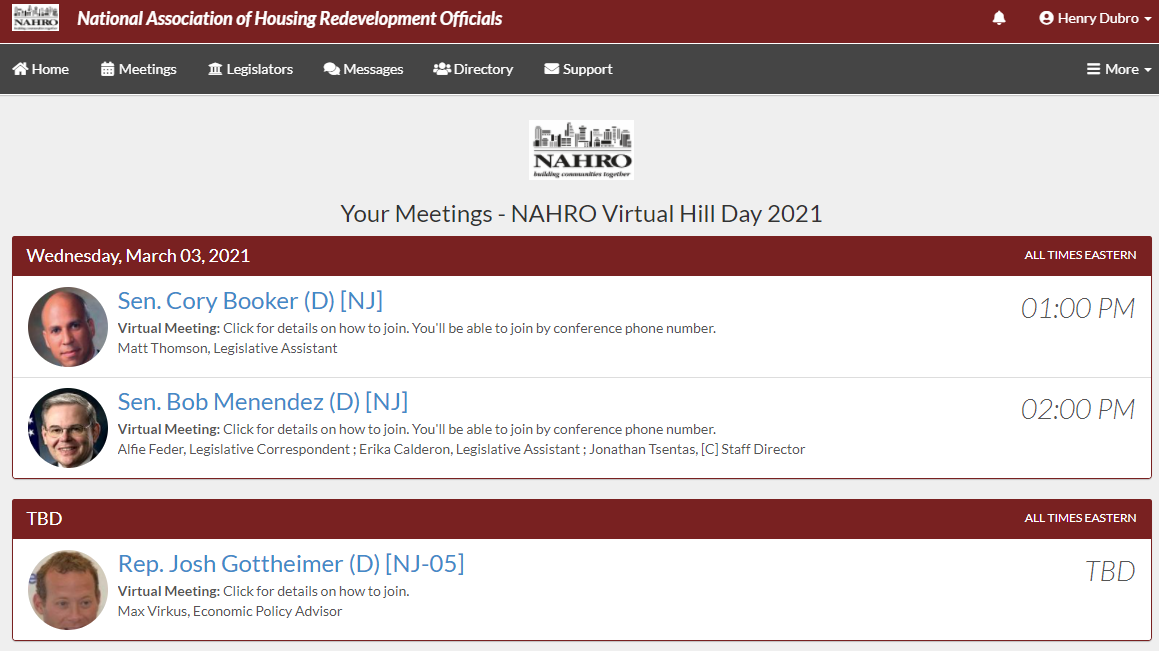 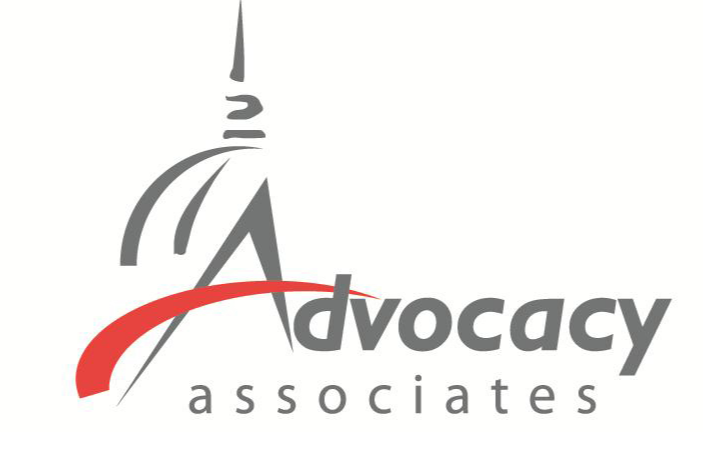 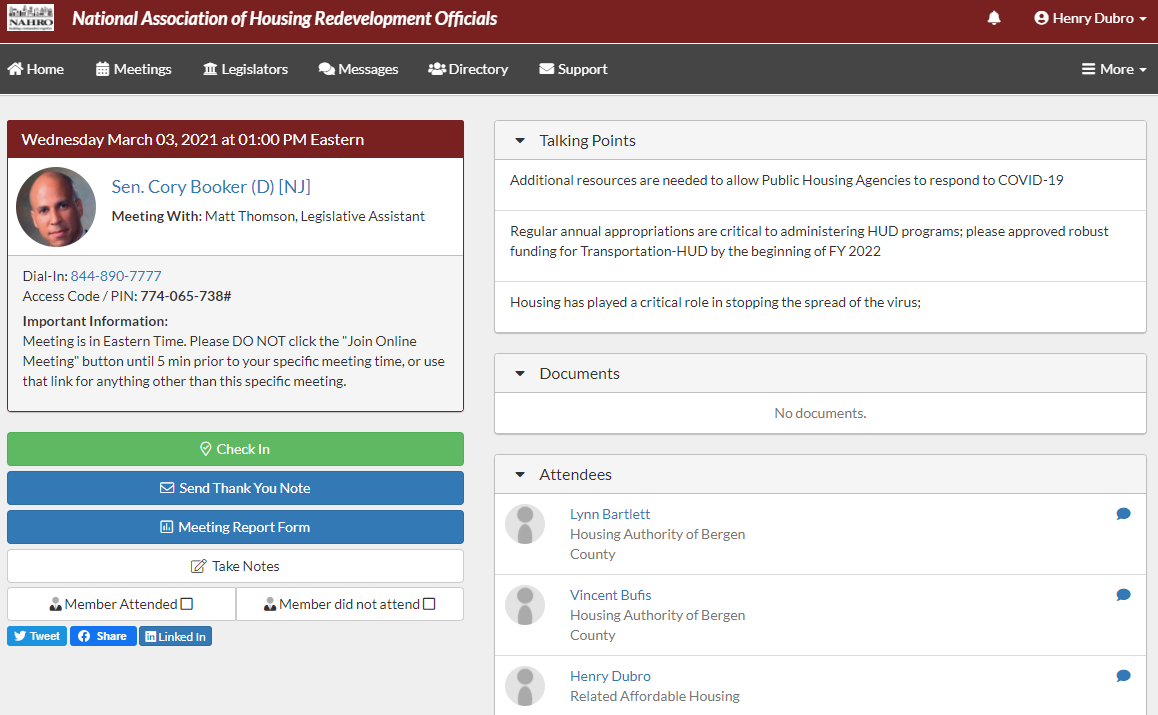 Date and Time
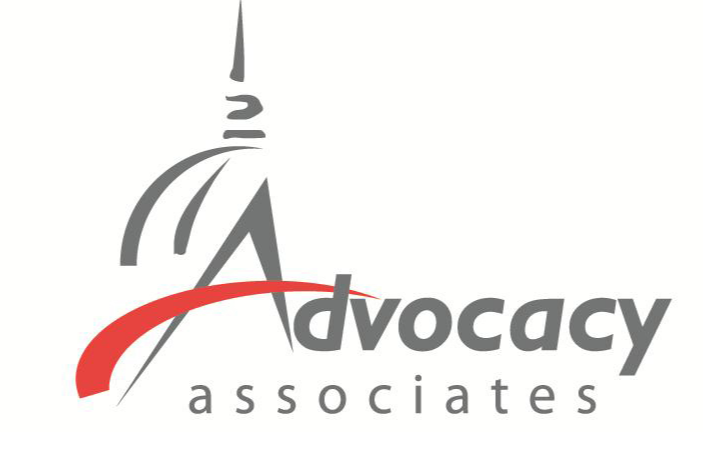 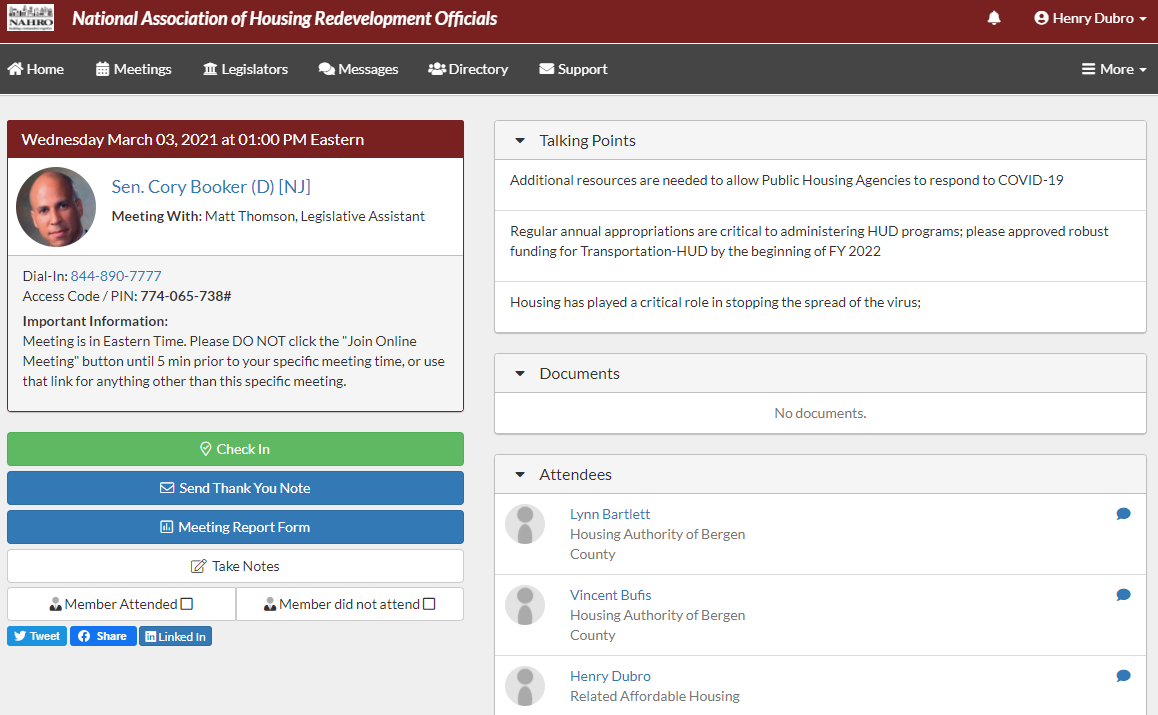 Date and Time
Meeting With
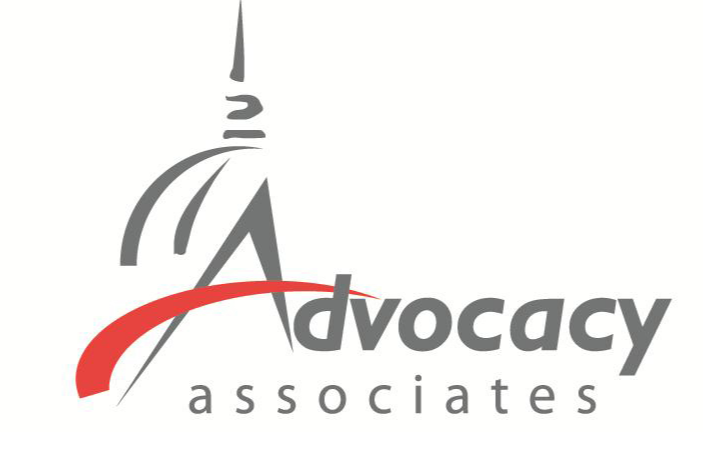 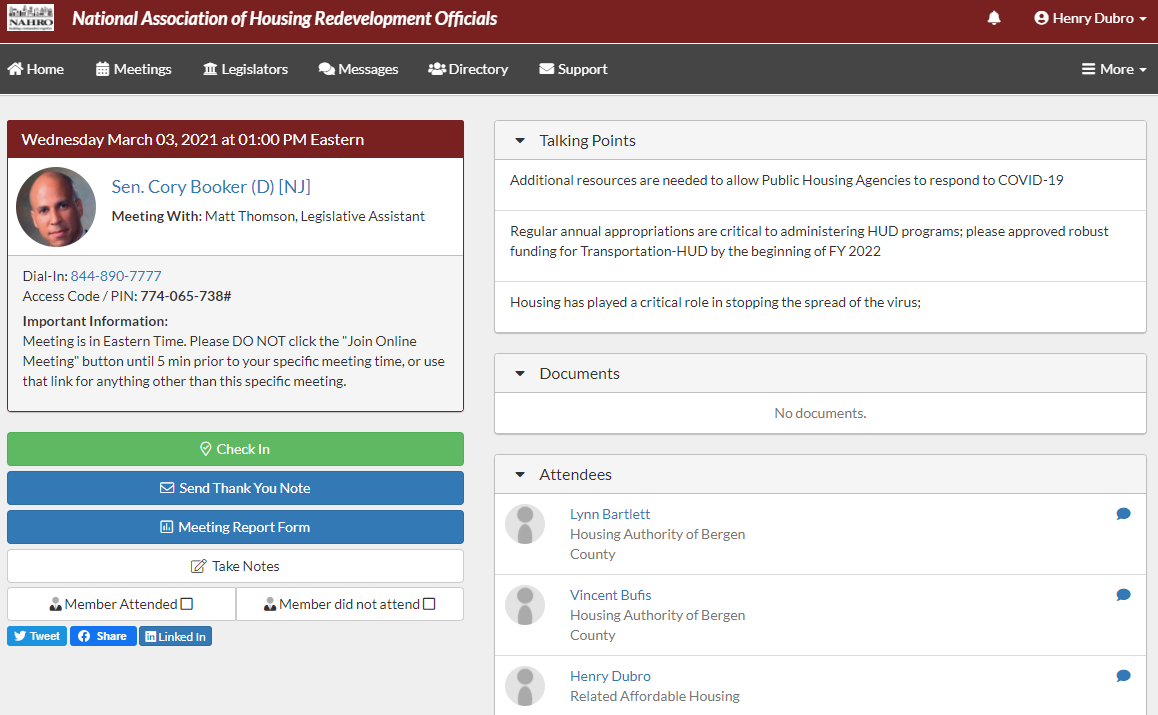 Date and Time
Meeting With
Dial-in/additional information
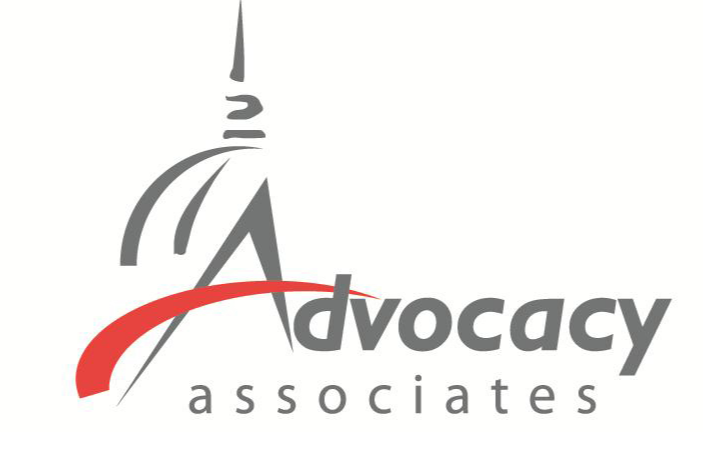 Date and Time
Meeting With
Dial-in/additional information
If there is a video component, click “Join Online Meeting” to open video component. If the button is not available, then there is no video component
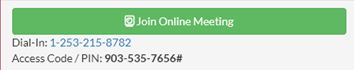 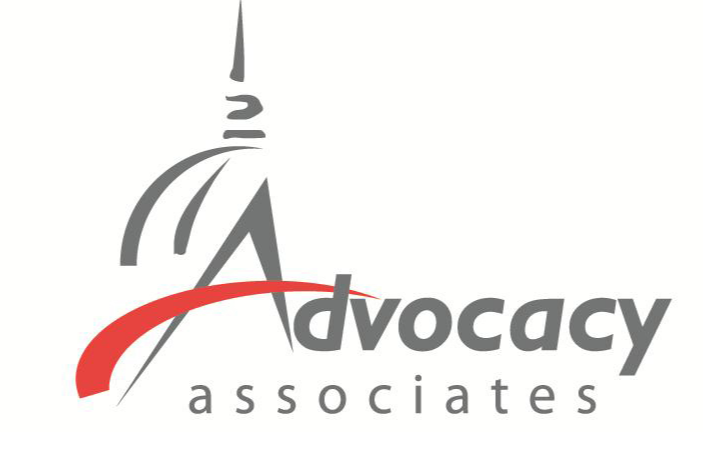 Talking Points
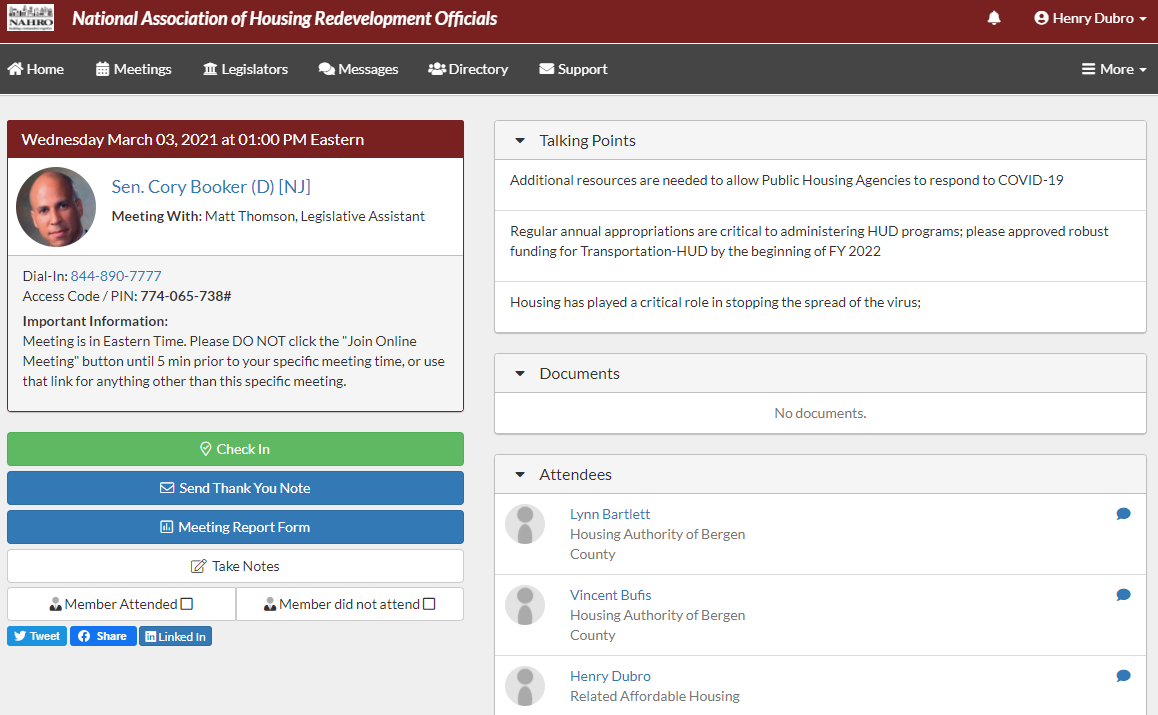 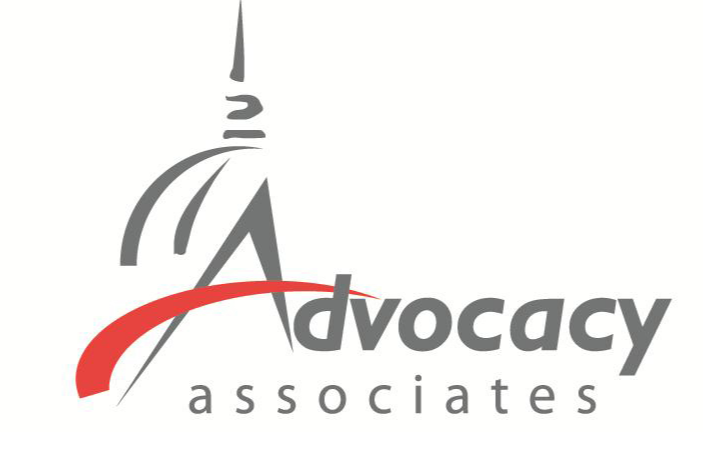 Talking Points
Documents (click to open in separate tab)
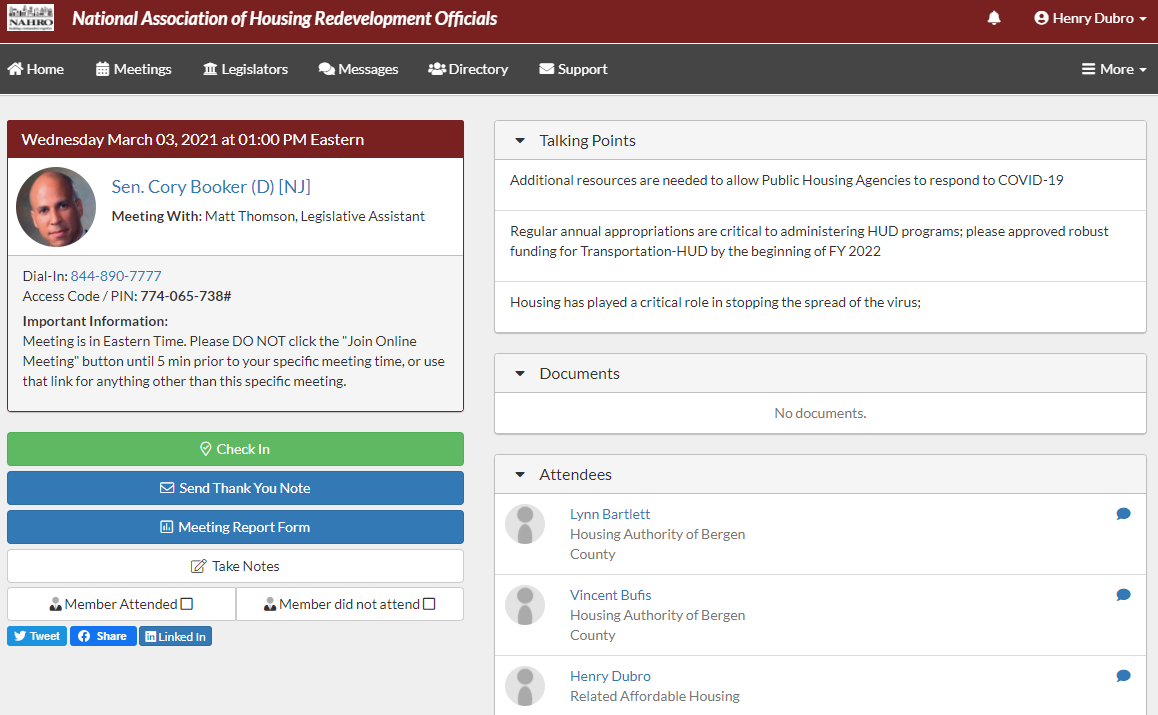 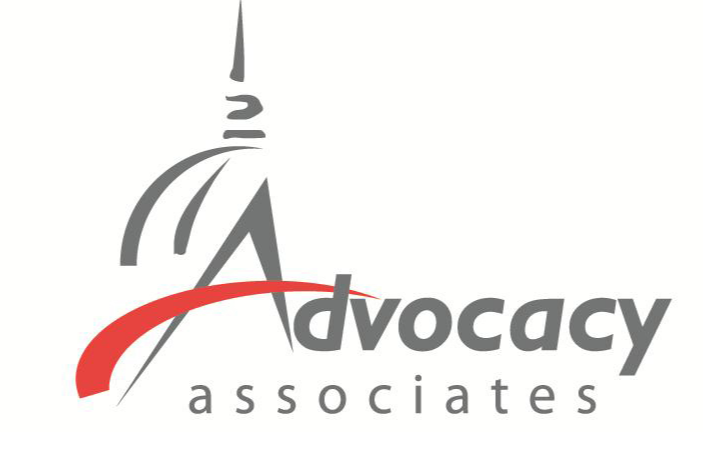 Talking Points
Documents (click to open in separate tab)
Attendees who are in the meeting
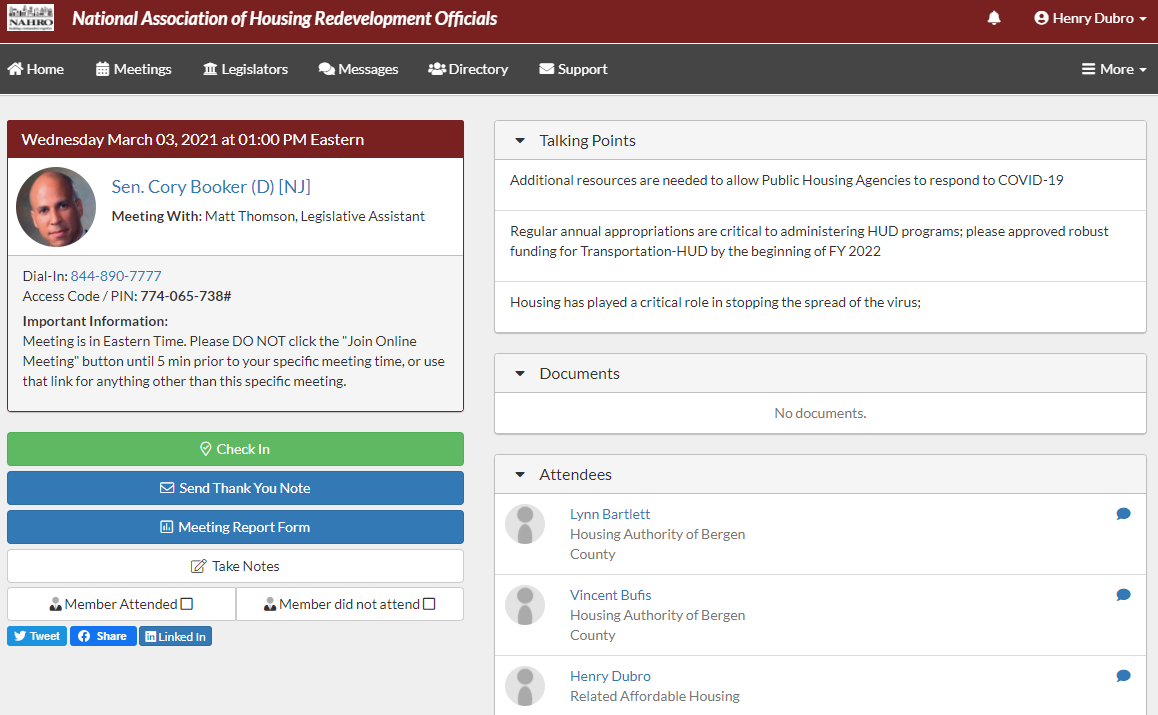 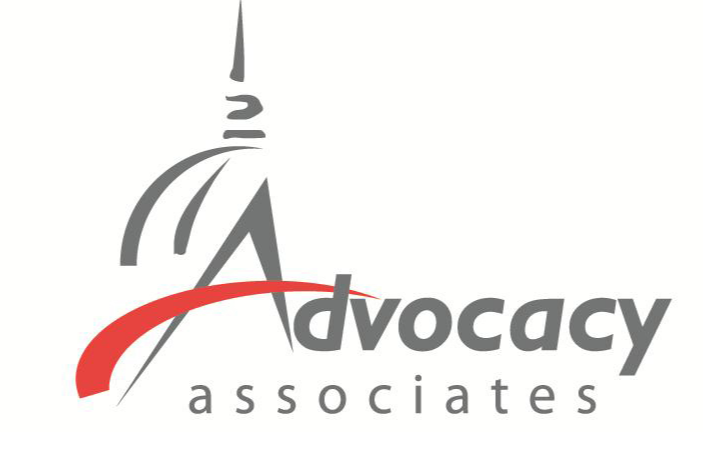 Talking Points
Documents (click to open in separate tab)
Attendees who are in the meeting
Peer-to-peer chat function
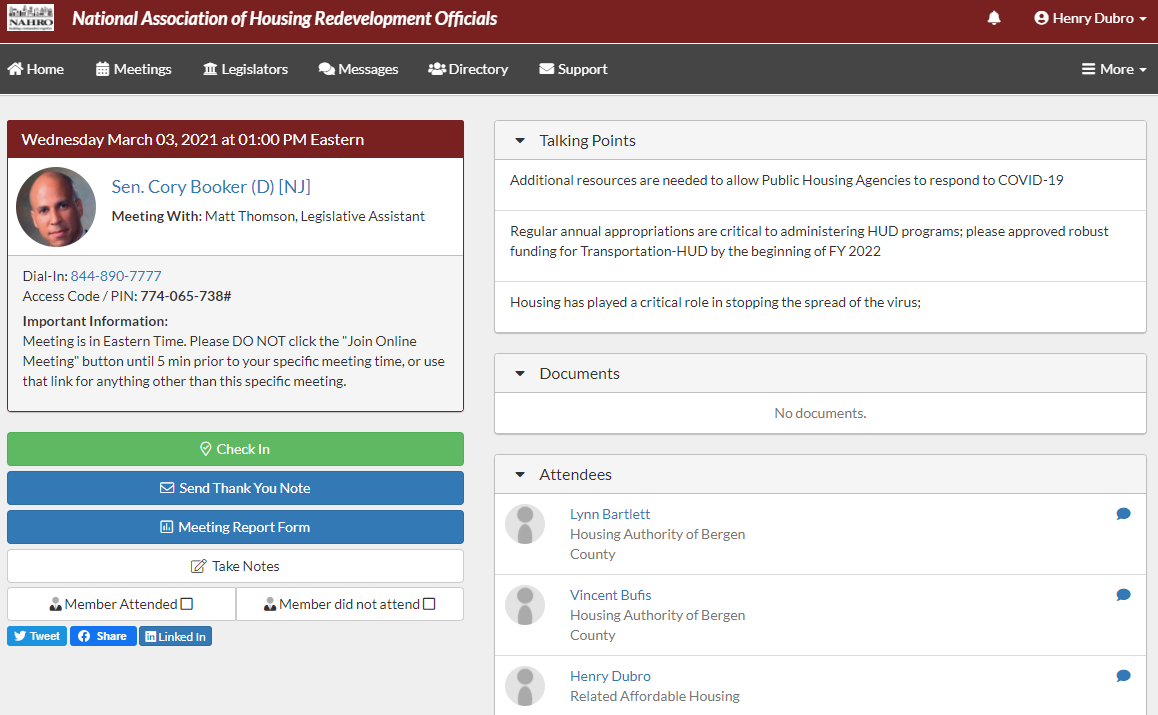 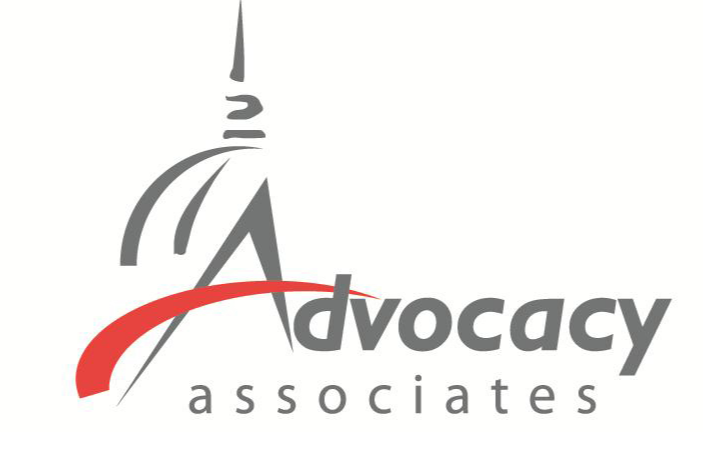 Talking Points
Documents (click to open in separate tab)
Attendees who are in the meeting
Peer-to-peer chat function
Check-in to report attendance
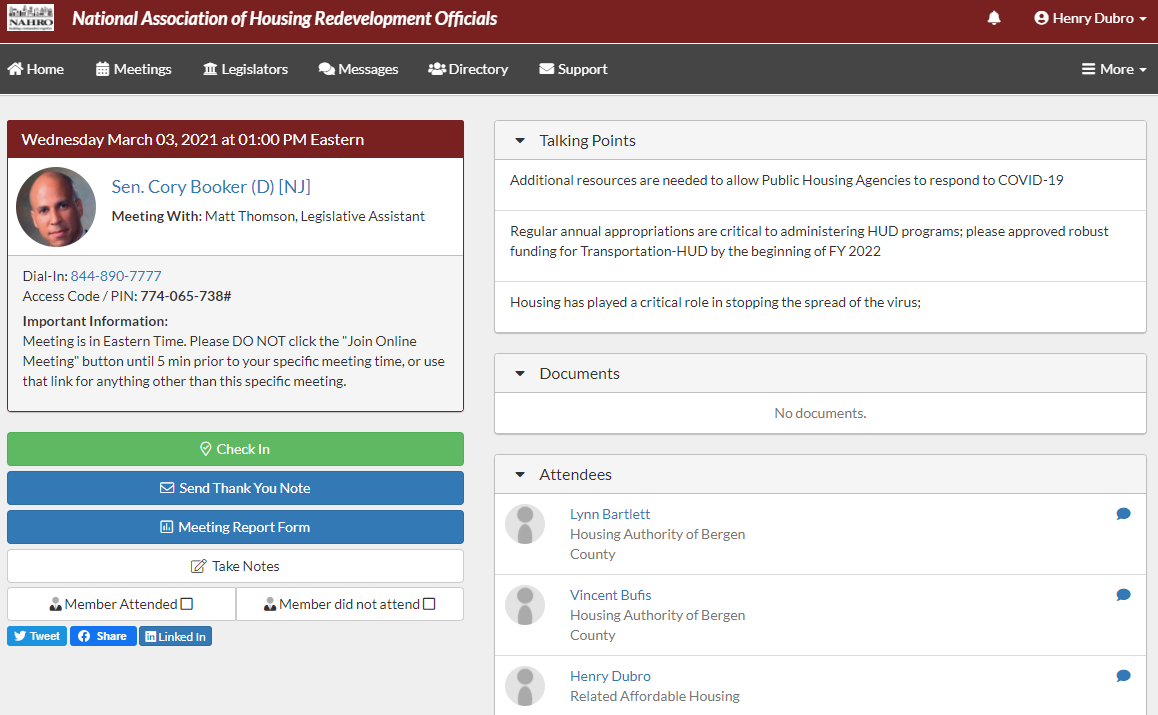 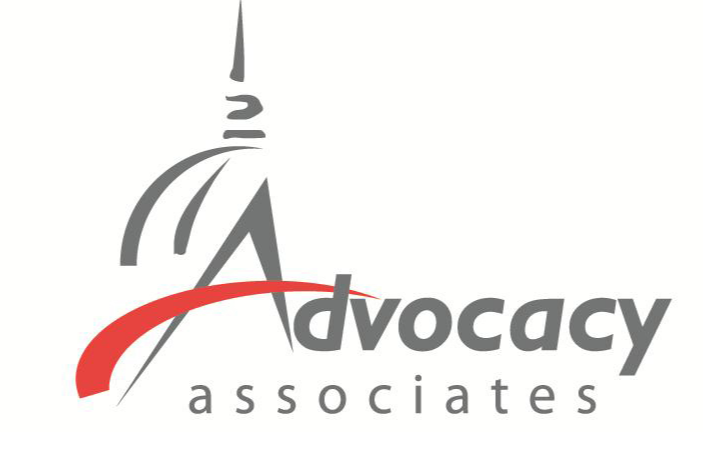 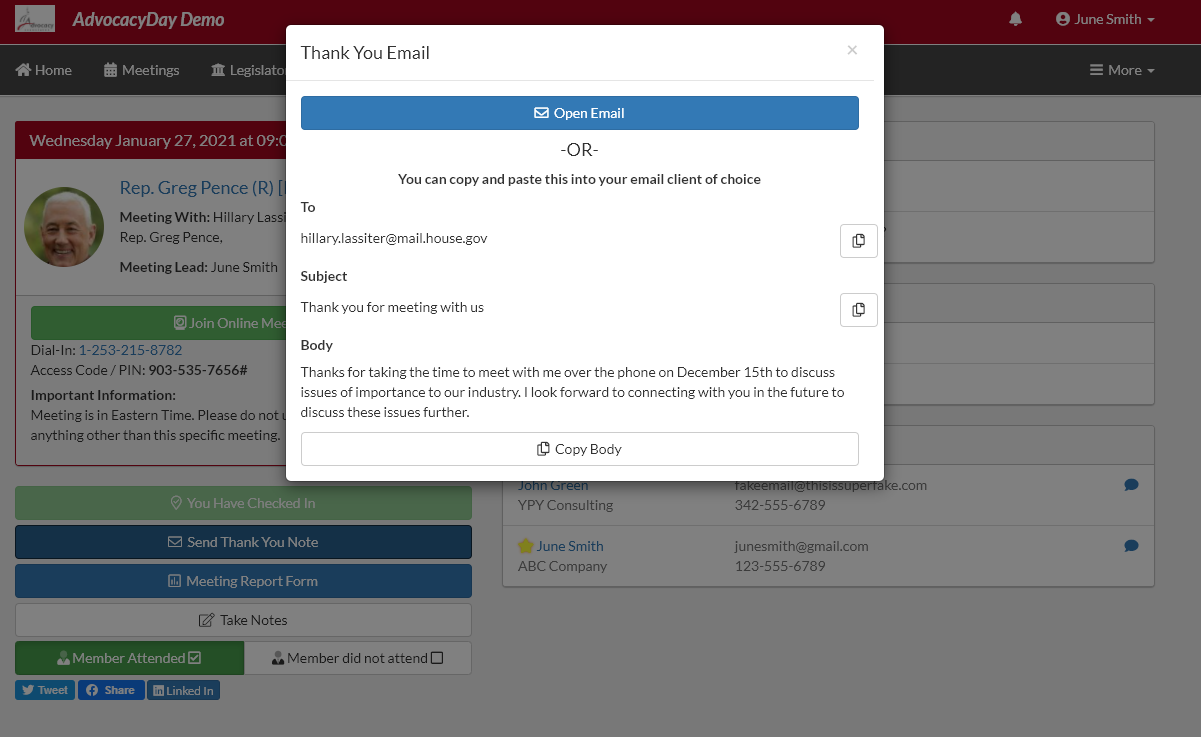 Talking Points
Documents (click to download as PDF)
Attendees who are in the meeting
Peer-to-peer chat function
Check in to report attendance
Thank You email. Open the email with your native platform or copy paste into Gmail, Yahoo, AOL etc.
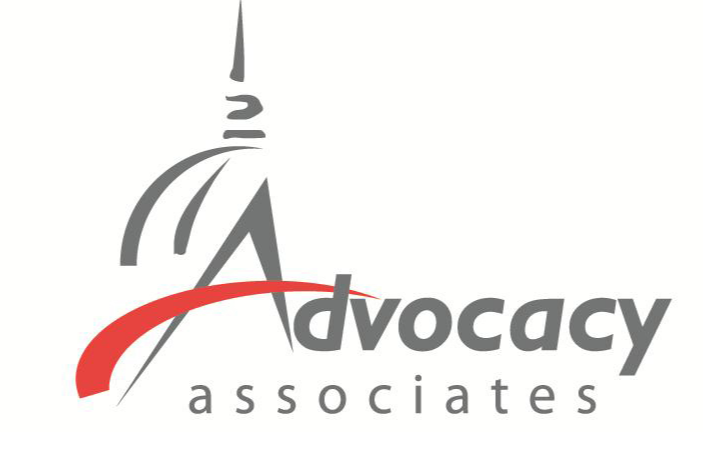 Meeting Report Form, scroll down to answer each question
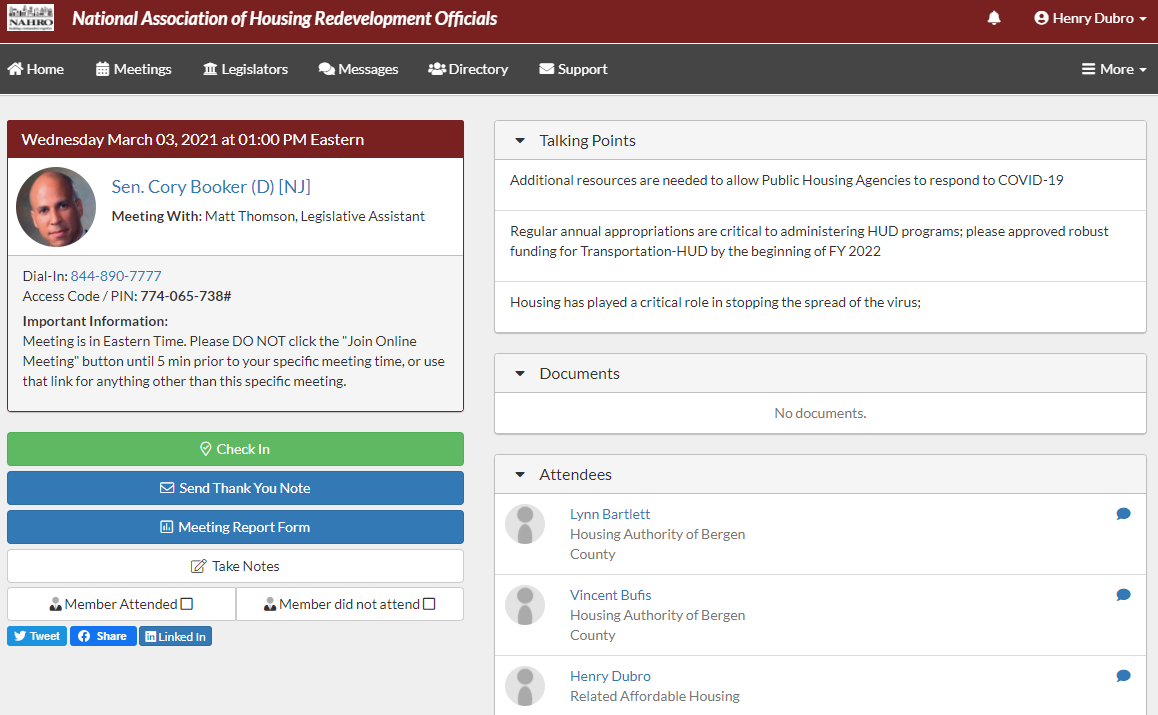 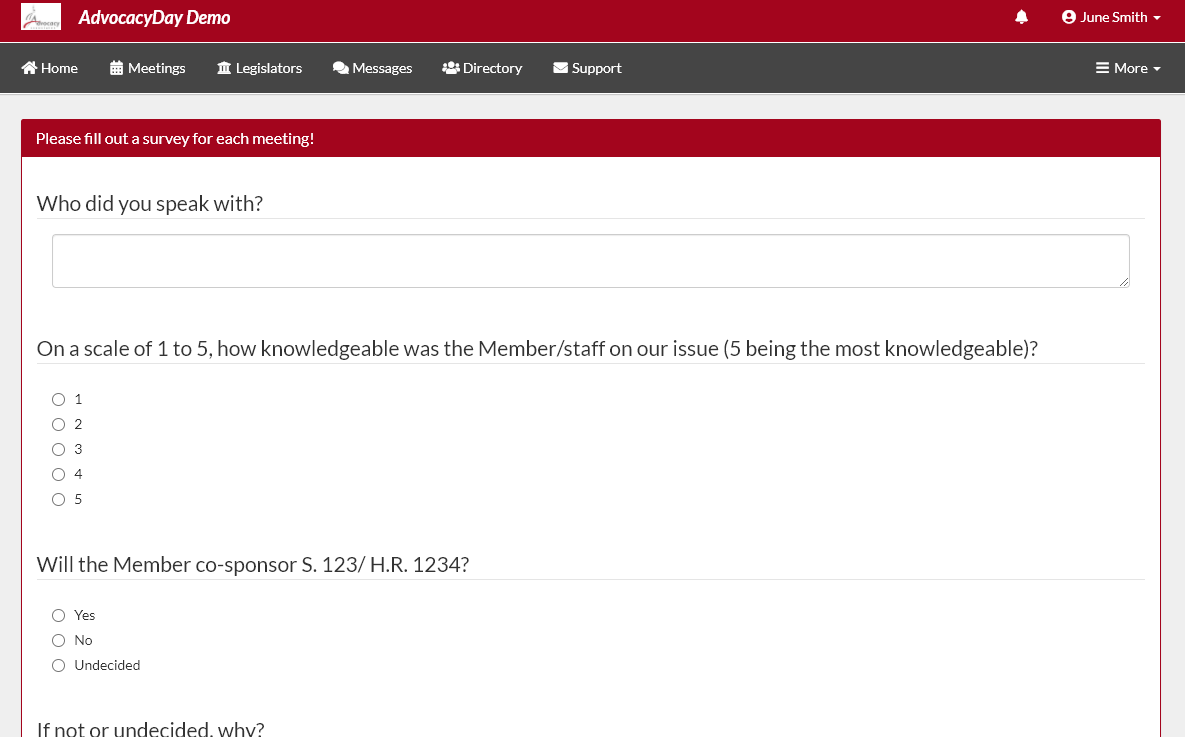 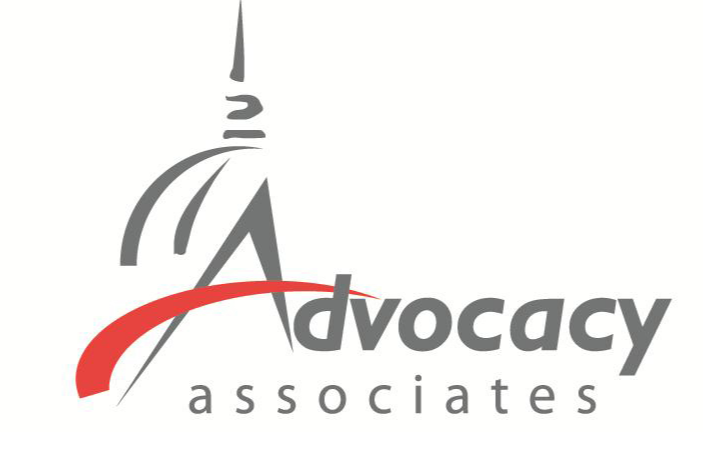 Take Notes option (blank notepad)
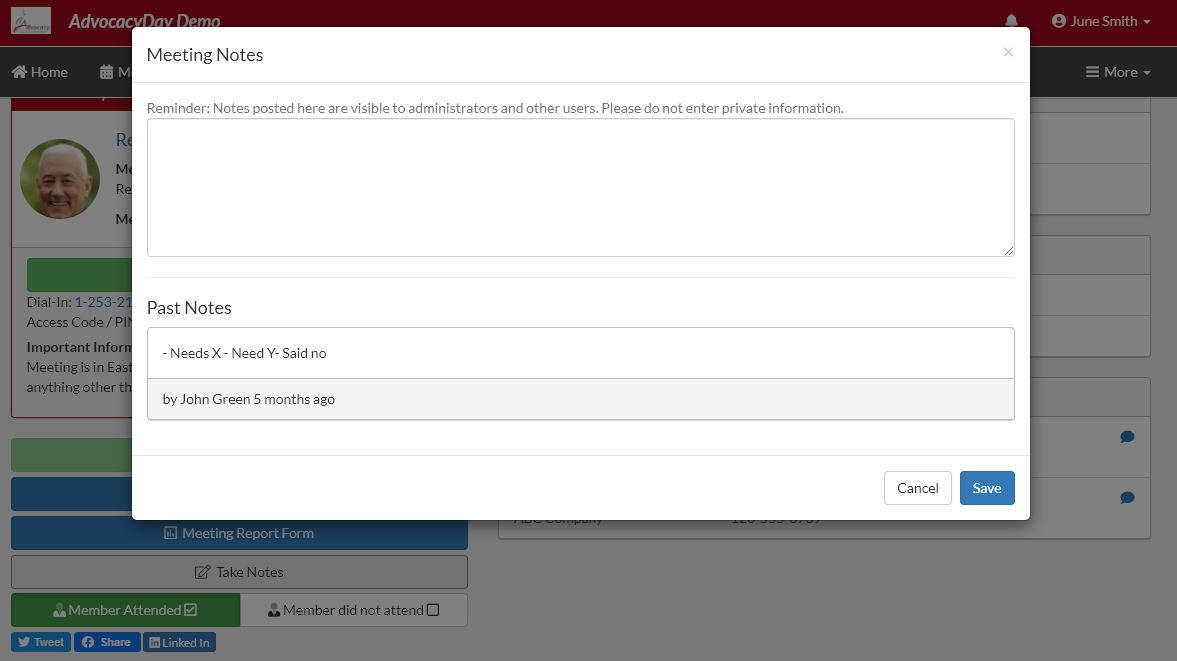 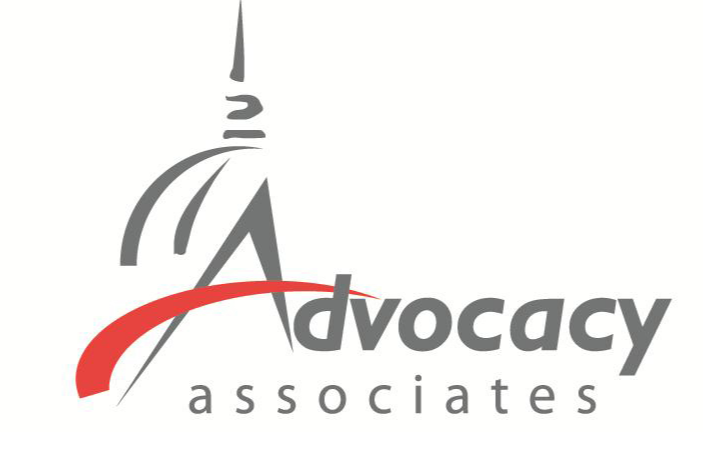 Take Notes option (blank notepad)
Member of Congress attendance, check one
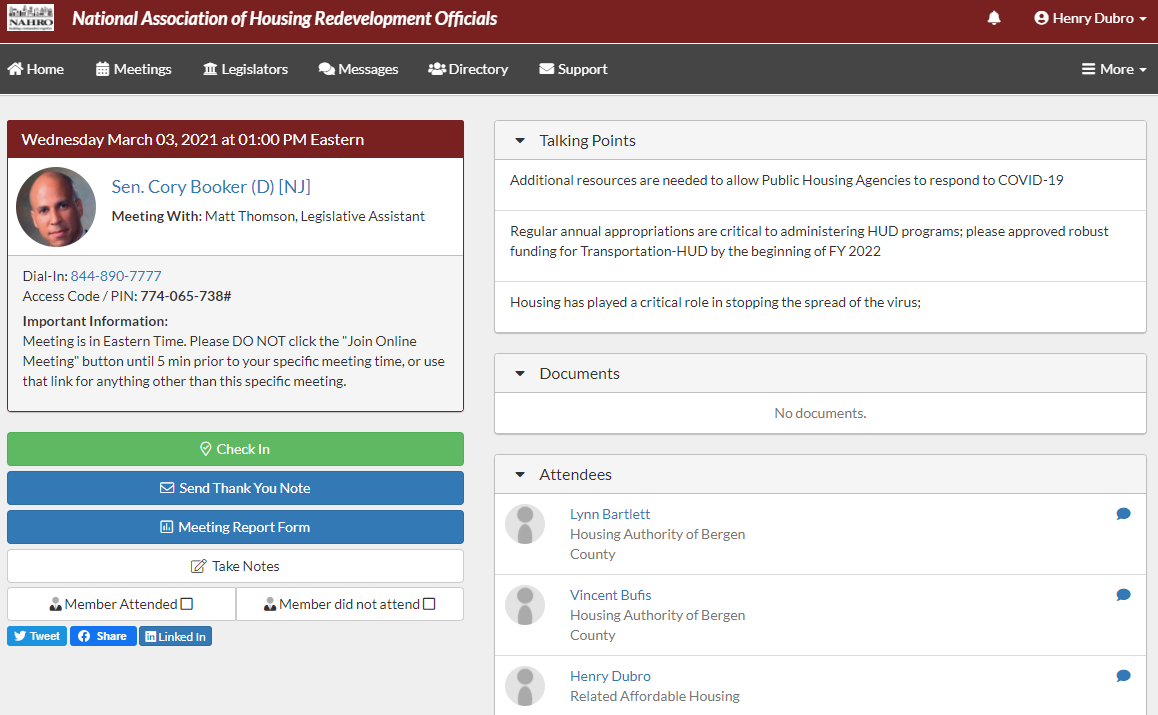 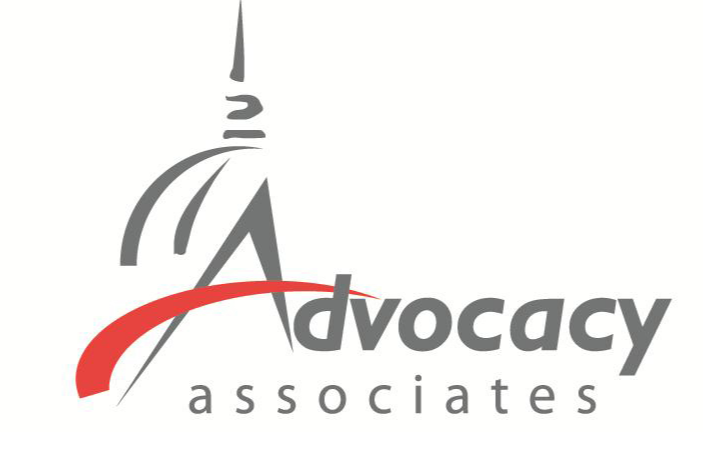 Take Notes option (blank notepad)
Member of Congress attendance, check one
Social Media share buttons
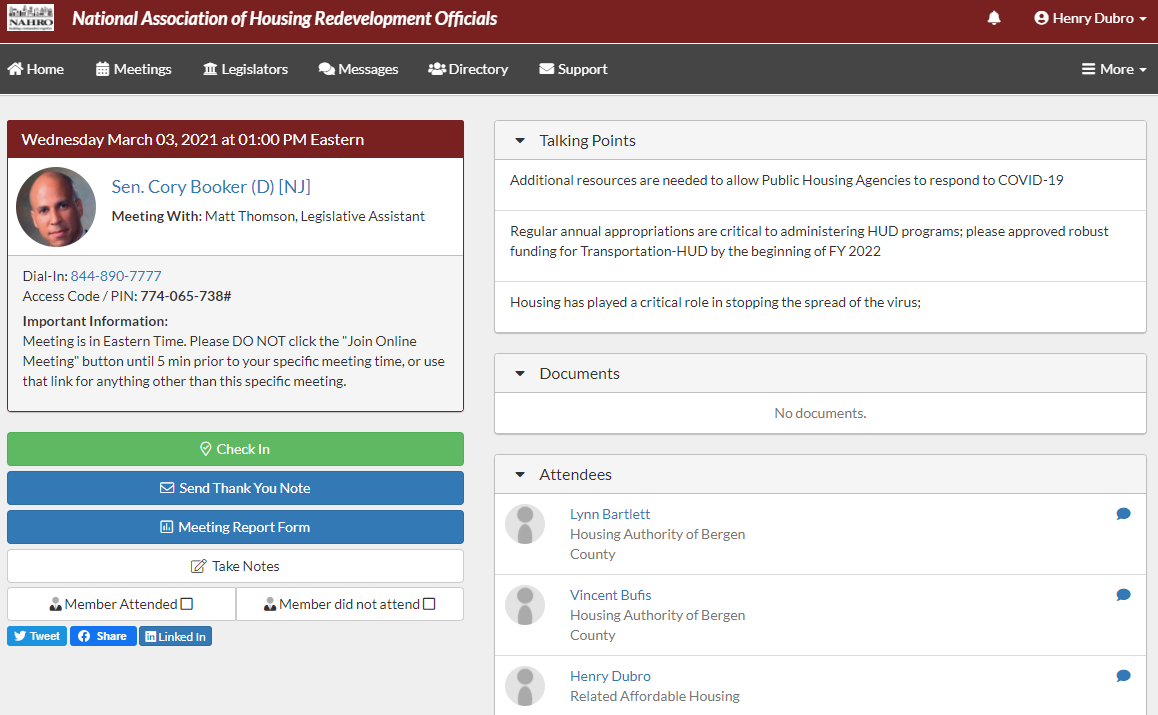 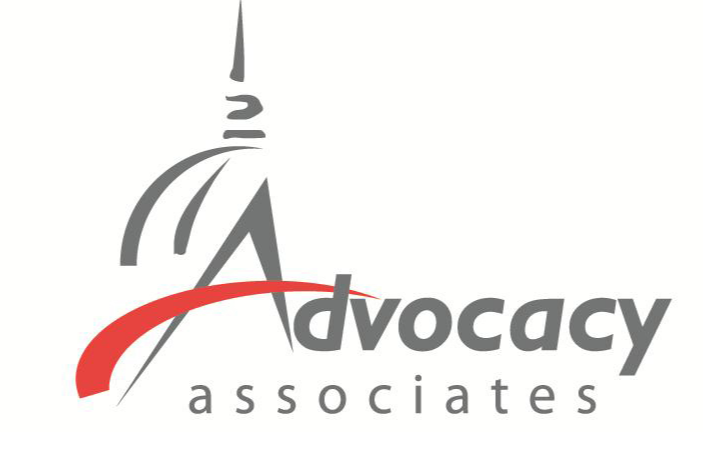 Take Notes option (blank notepad)
Member of Congress attendance, check one
Social Media share buttons
Click on Meetings tab to access main page again
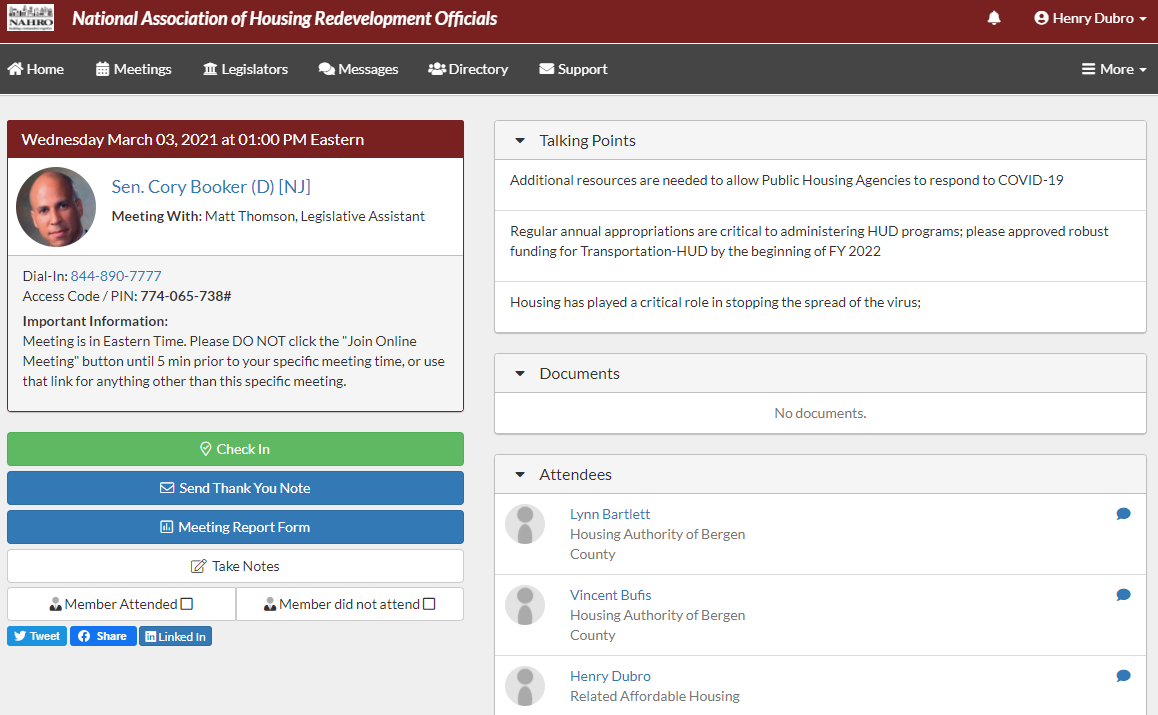 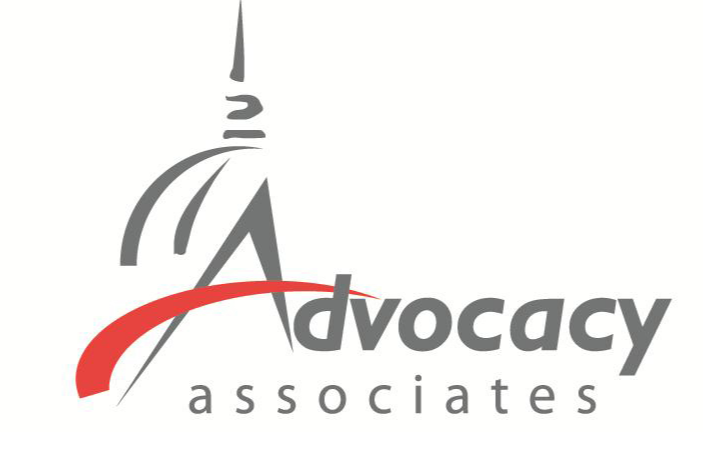 Take Notes option (blank notepad)
Member of Congress attendance, check one
Social Media share buttons
Click on Meetings tab to access main page again
Click Legislators tab to access more information
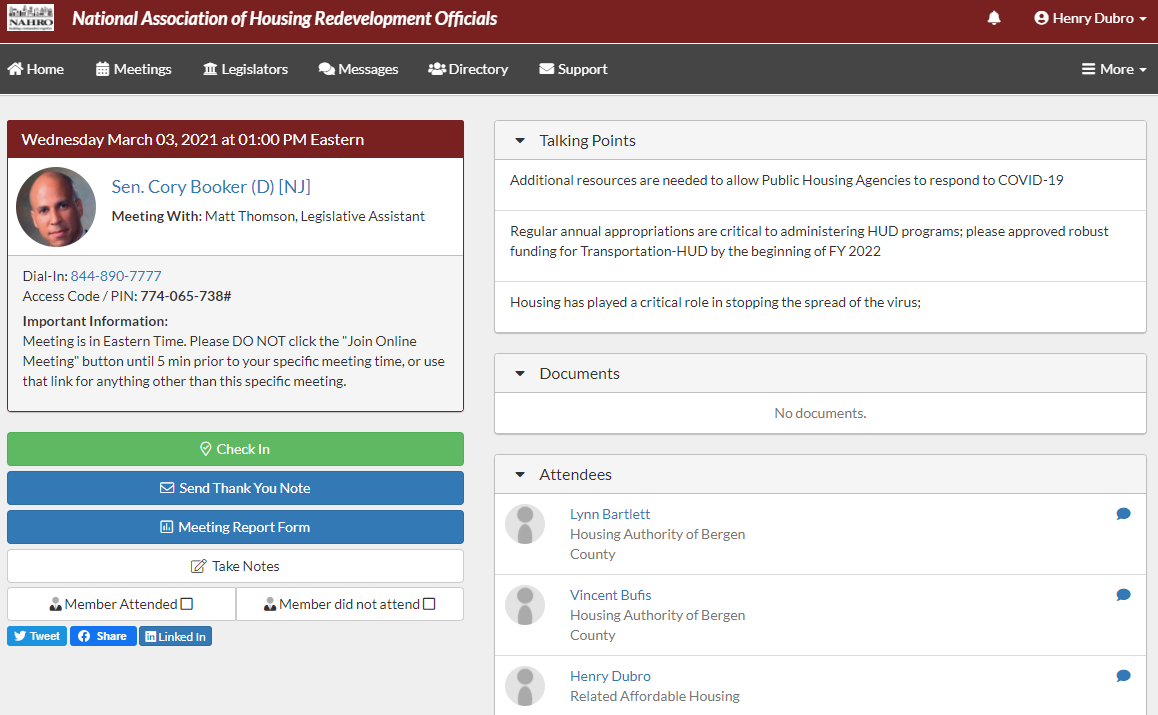 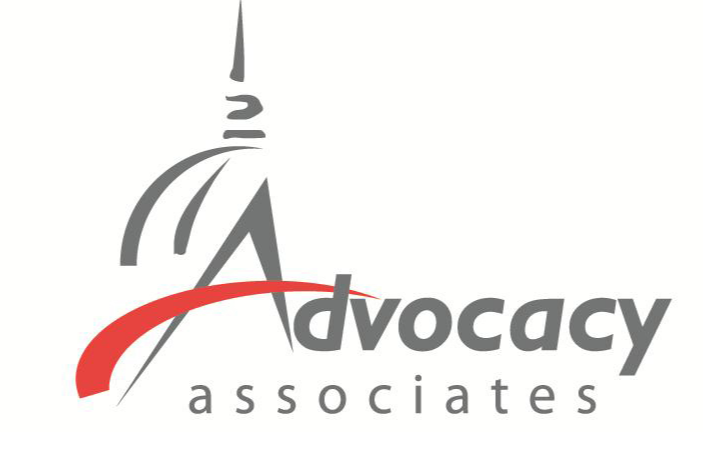 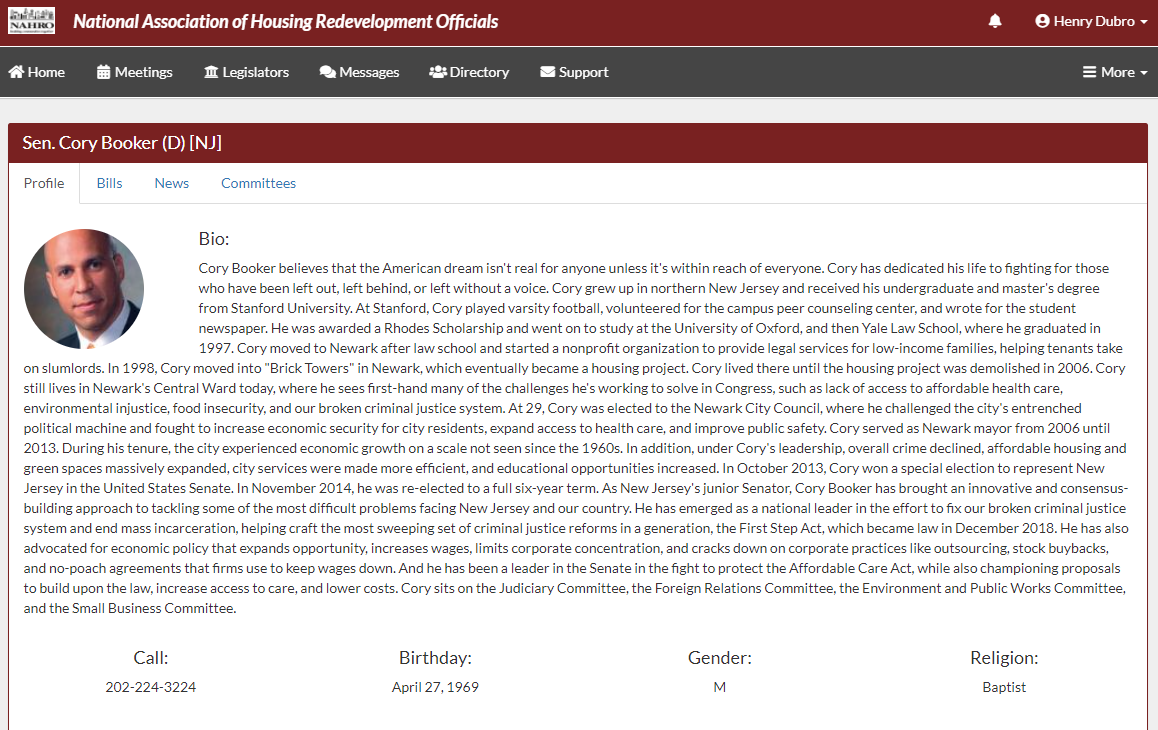 Bio and social media contact information
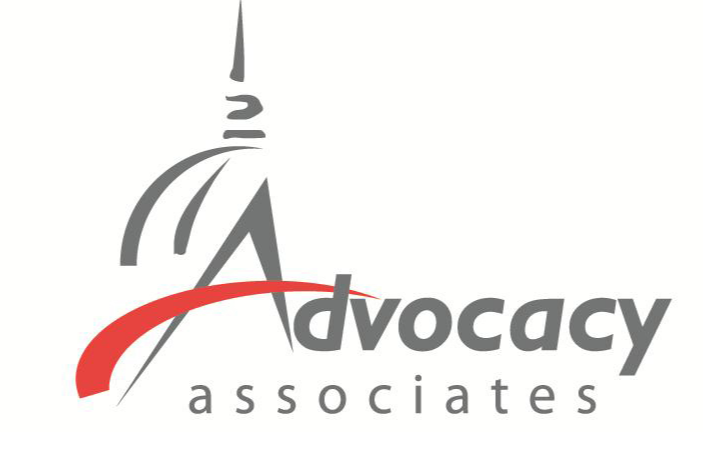 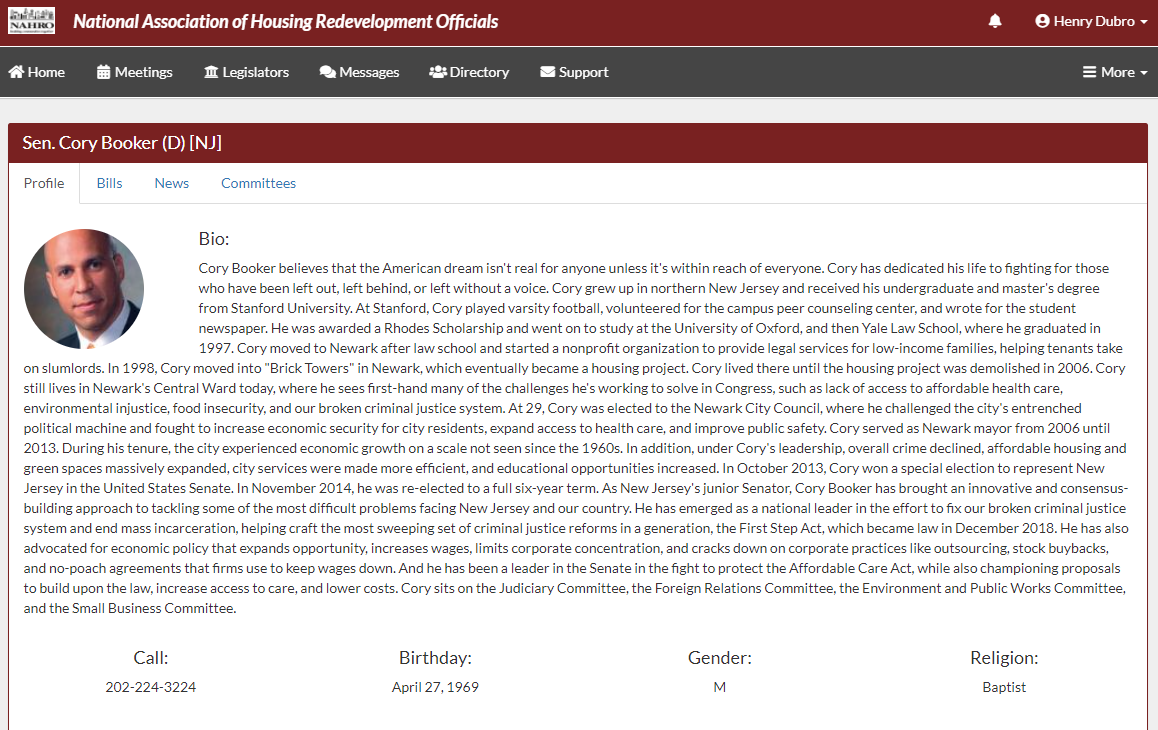 Bio and social media contact information
Relevant bills with voting record
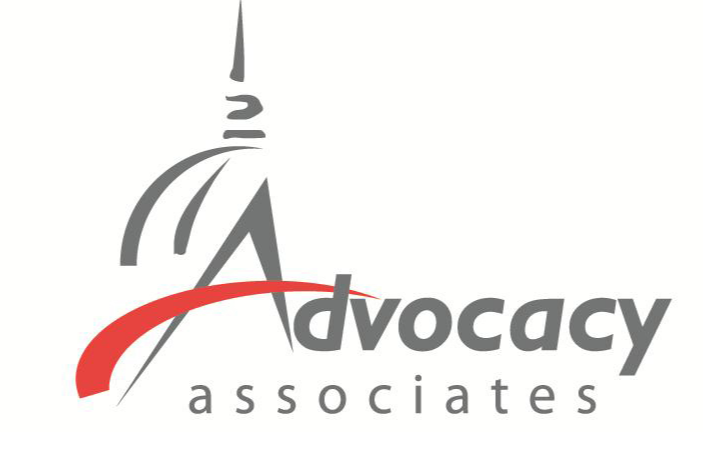 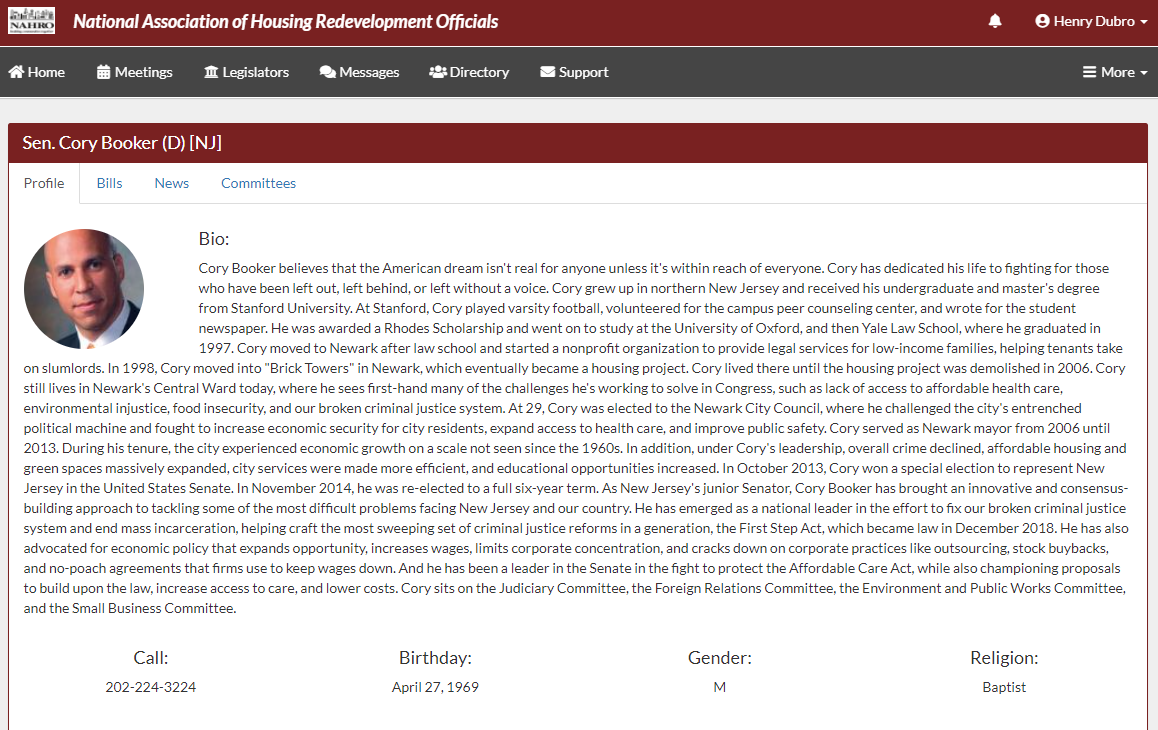 Bio and social media contact information
Relevant bills with voting record
Recent news mentions
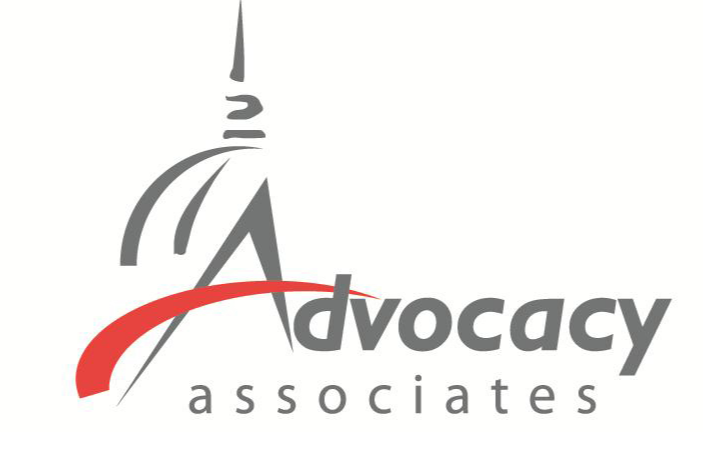 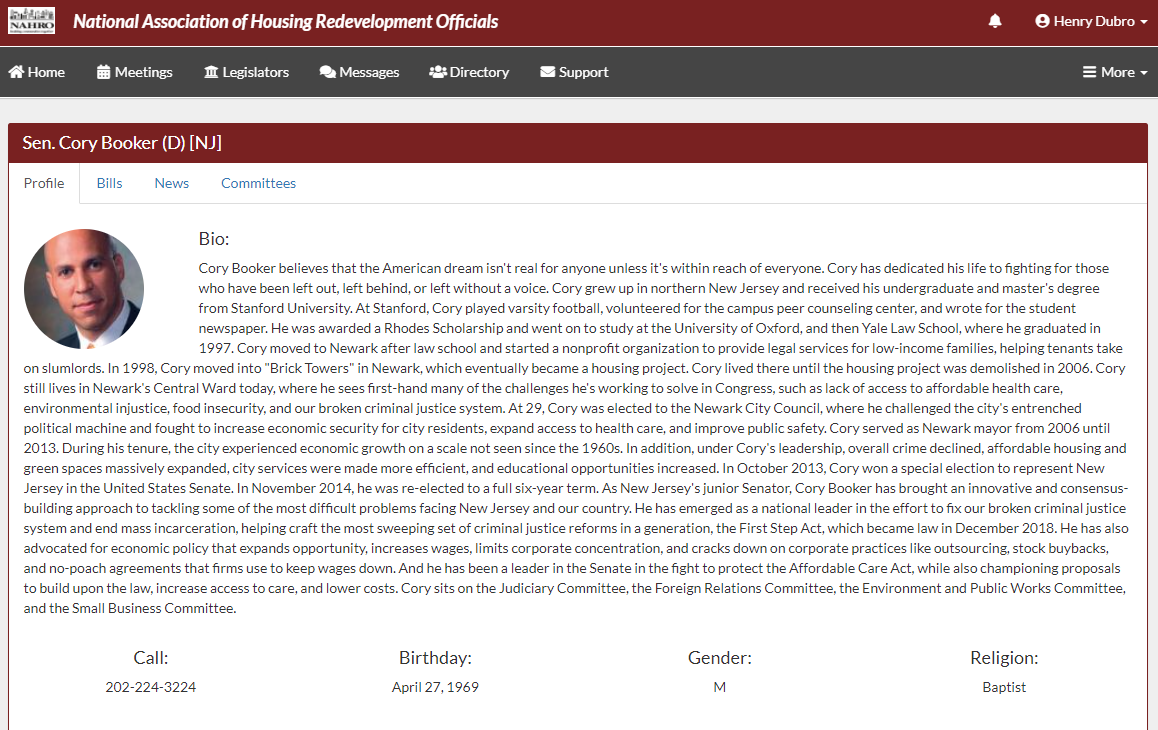 Bio and social media contact information
Relevant bills with voting record
Recent news mentions
Committee assignments
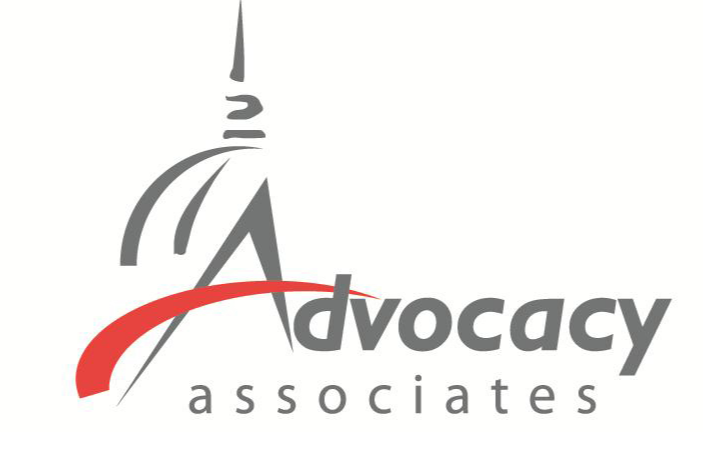 Messages tab to access peer-to-peer messages
Directory tab to contact any attendee in your event
Support tab for scheduling or technical assistance
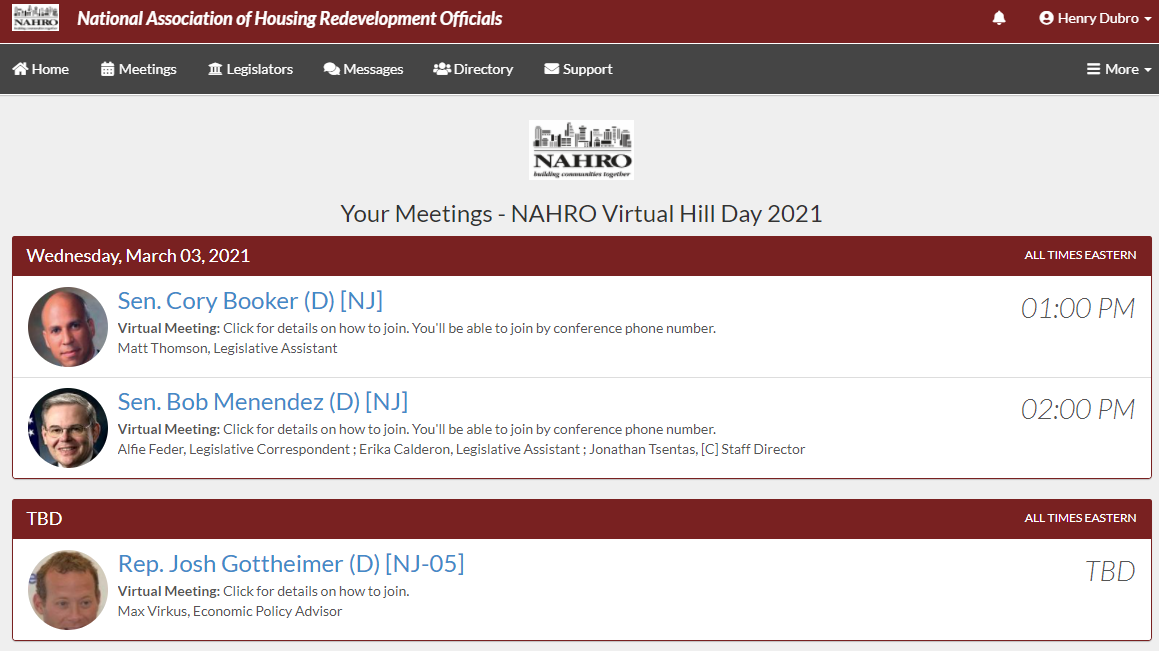 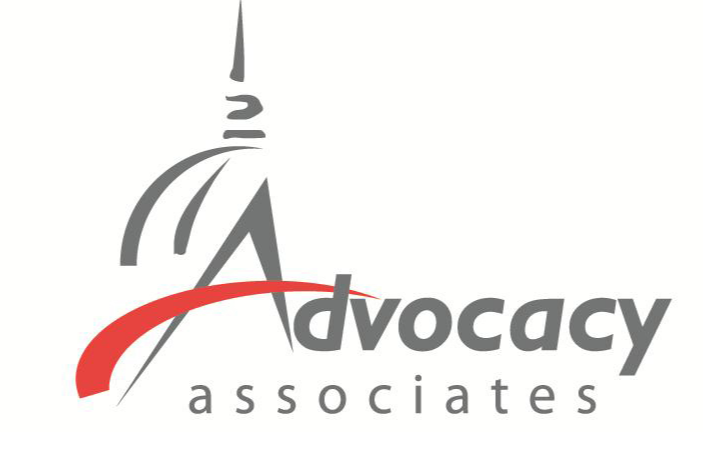 Click the “More” tab to access additional materials, information, and resources that your organization may have provided
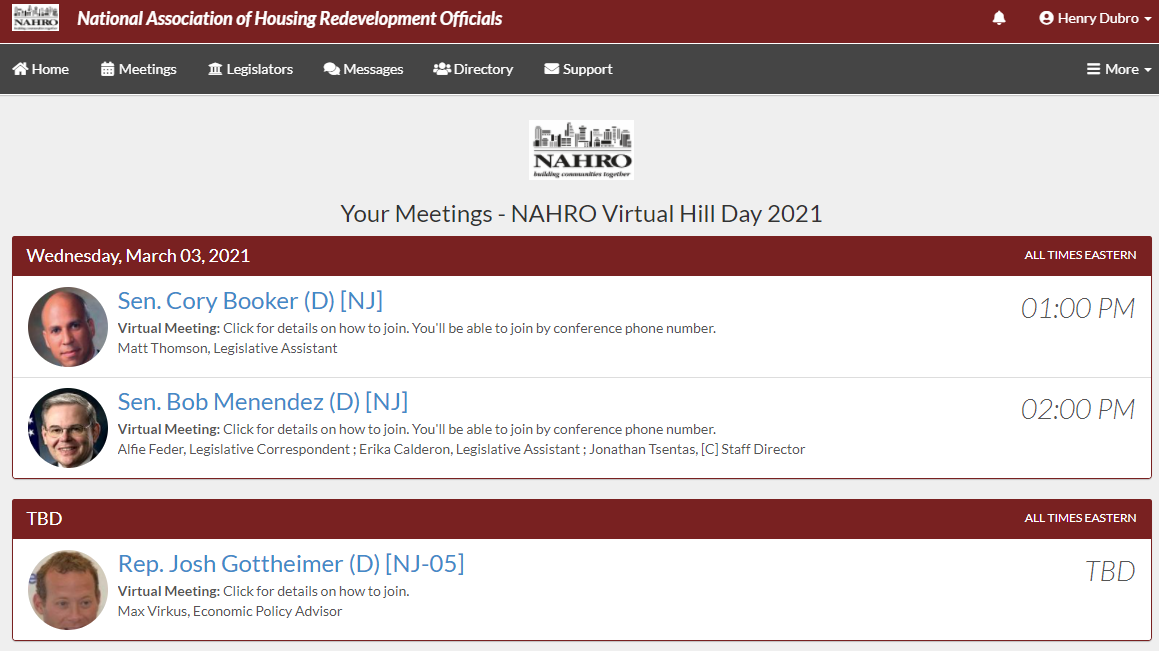 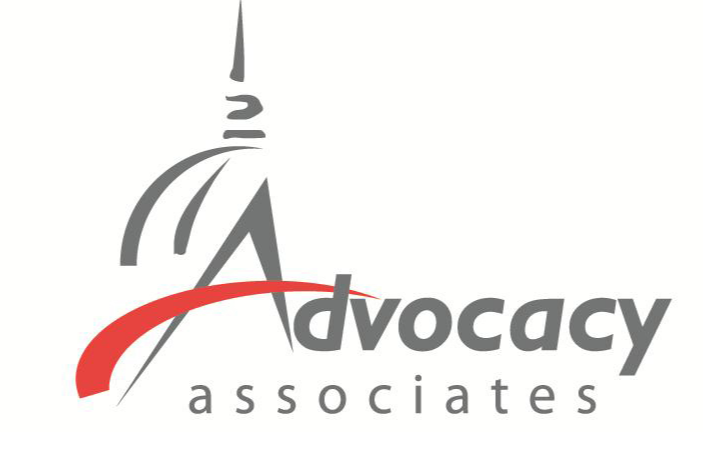 Relevant Information and Reminders
Check your SPAM/JUNK folder to ensure you didn’t miss the email with the link to your schedule (domain is @advocacyassociates.com)

Please call/video into the meeting 5 minutes prior to the start time, in order to discuss with your group on who will open the conversation and who will be speaking

All times will be Eastern Time (New York Time Zone)

You will receive a reminder email 1 hour prior to each meeting from Advocacy Associates with a link to your schedule

If the office does not join the meeting within 10 minutes past the start time, contact Advocacy Associates

There will be a help number listed in the Support tab to call if you need to get ahold of Advocacy Associates

Meetings are scheduled for 15 minutes blocks. They may end early or go longer, but the time frame remains the same as an in-person meeting

Any changes to your schedule the day of the event will be sent to you via email. Please be sure to check regularly throughout the day

Make sure you are in an area with a good Wi-Fi connection

Mute your microphone if you are not speaking

Know your audience - ensure you have an appropriate background
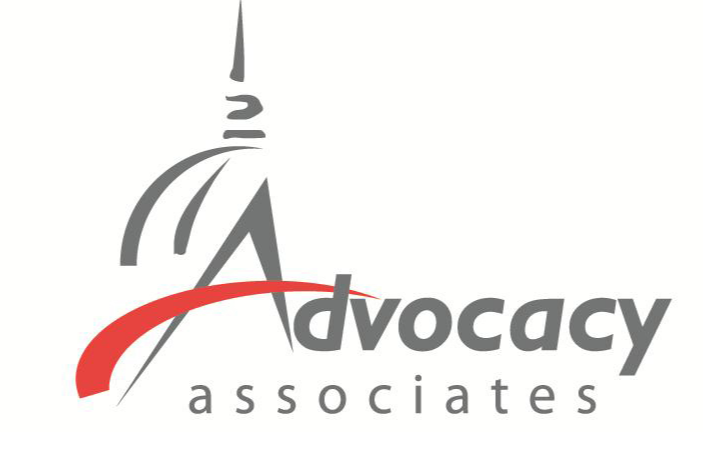 Online Schedules and Logistics Overview